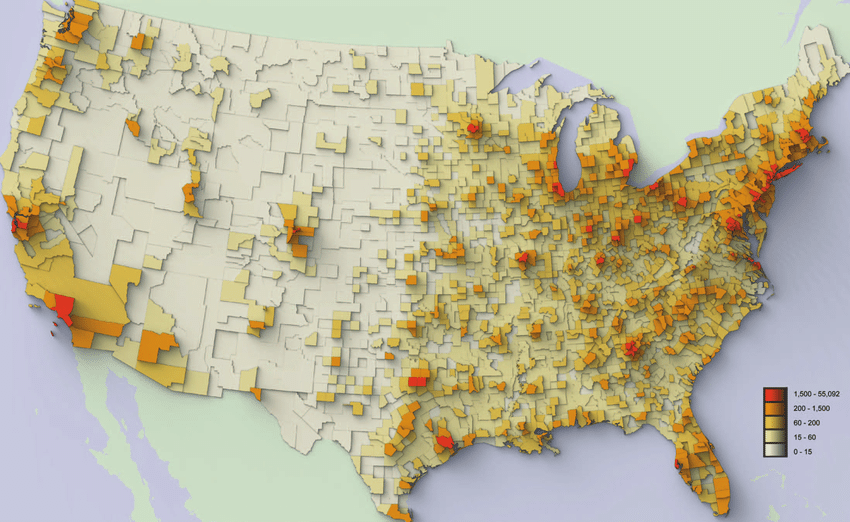 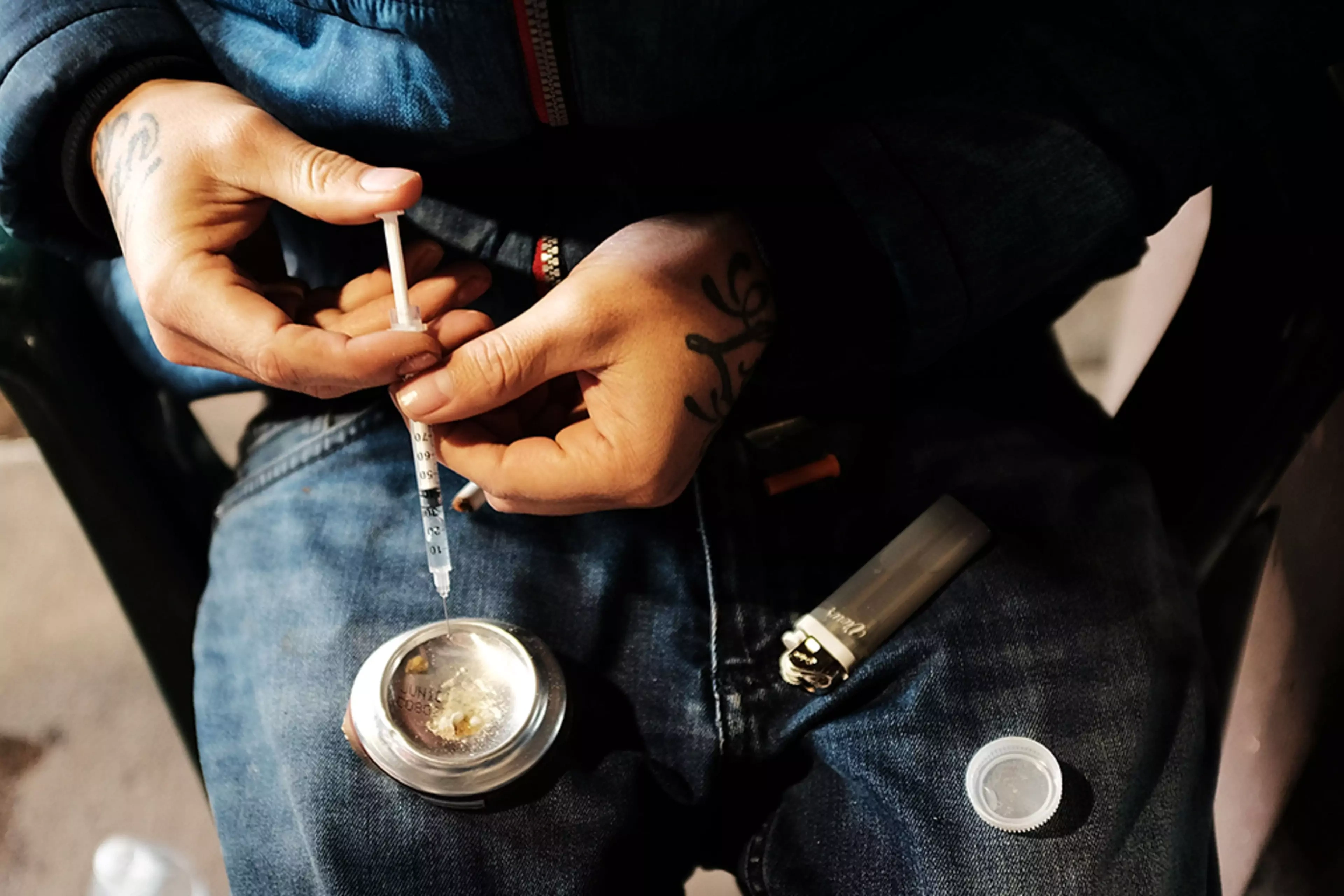 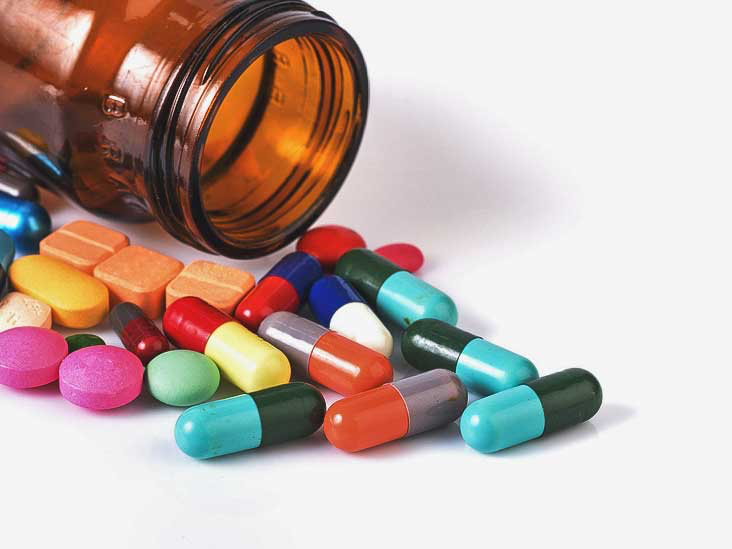 Substance Use Data Among American Indian/Alaska Natives
Michael Mudgett


Northwest Portland Area Indian Health Board (NPAIHB)

Indian Country SUD Presentation
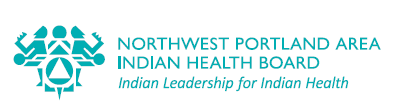 [Speaker Notes: 30,000ft overview]
Introduction
Northwest Tribal Epidemiology Center (NWTEC)
     Housed within the Northwest Portland Area Indian Health Board (NPAIHB)

Our organization serves the 43 federally recognized tribes in a three state region: Washington, Oregon, and Idaho (~300,000 AI/AN)
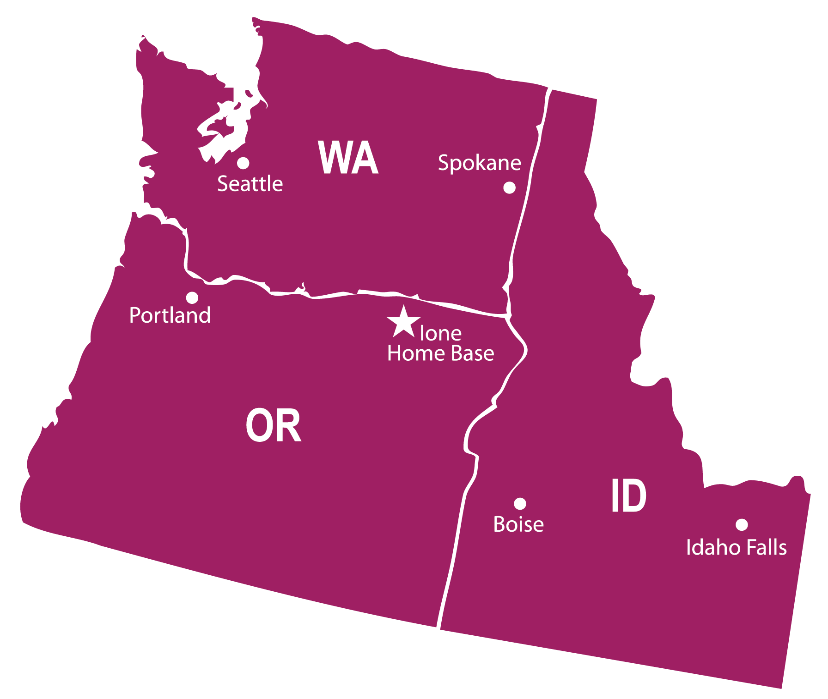 If you are located outside of the NW region, you can easily locate your tribal epidemiology center: https://tribalepicenters.org/
Michael Mudgett, MPH
Substance Use Epidemiologist(Spirit Lake Tribe)

mmudgett@npaihb.org
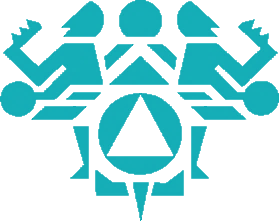 Northwest Portland Area Indian Health Board
Overview
Review prevalence estimates of various drug usage among AI/AN’s in U.S. 
Compare type of drug utilization among AI/AN’s compared to other racial groups
Examine state, regional, and U.S. rates of drug overdose among AI/AN’s 
Examine longitudinal trends of key drug mortality rates 
Compared IHS regional data for various drug overdose trends
Briefly discuss racial misclassification of AI/AN data
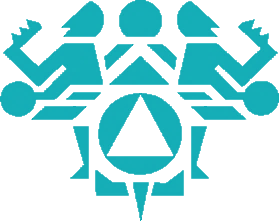 Northwest Portland Area Indian Health Board
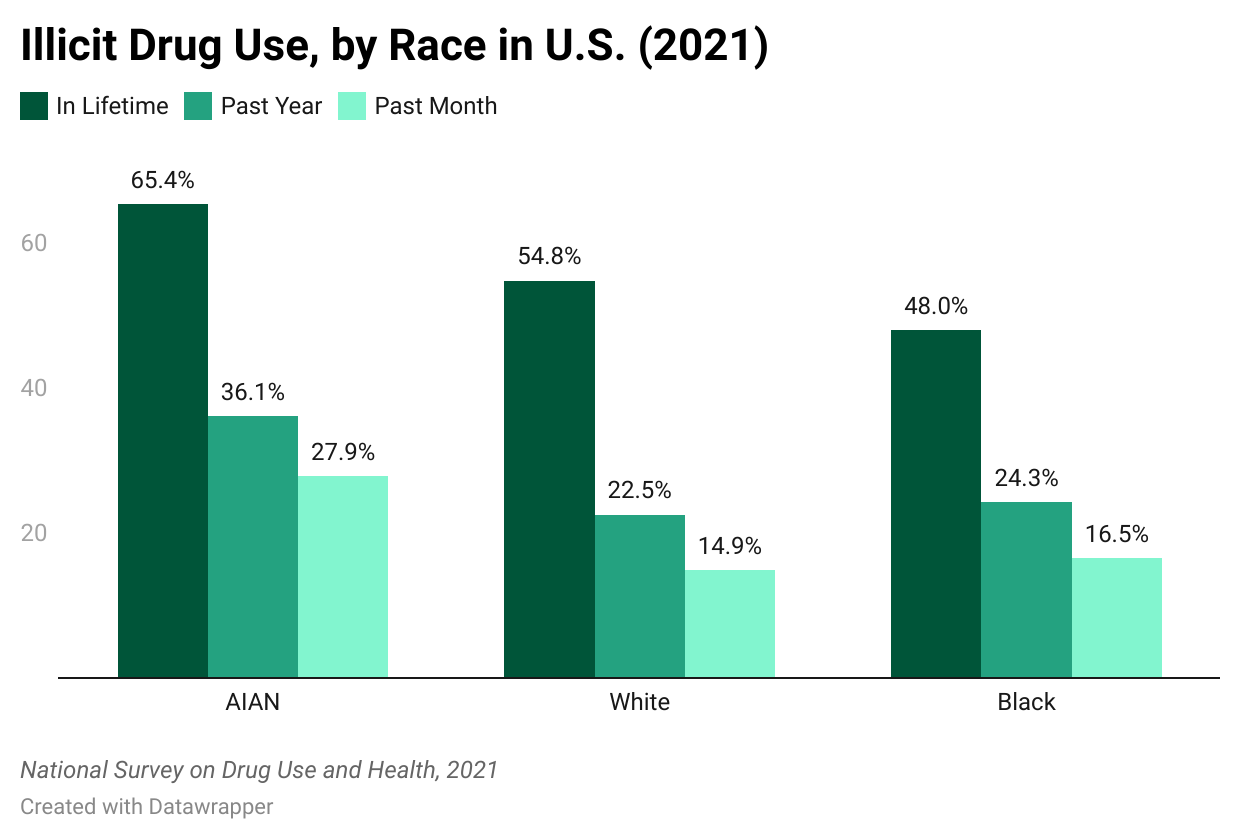 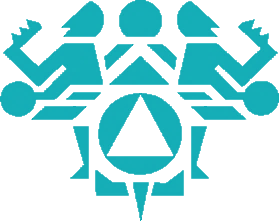 Northwest Portland Area Indian Health Board
[Speaker Notes: NSDUH is a comprehensive household interview survey of substance use, substance use disorders, mental health, and the receipt of treatment services for these disorders in the United States
NSDUH AIAN definition: self-reported]
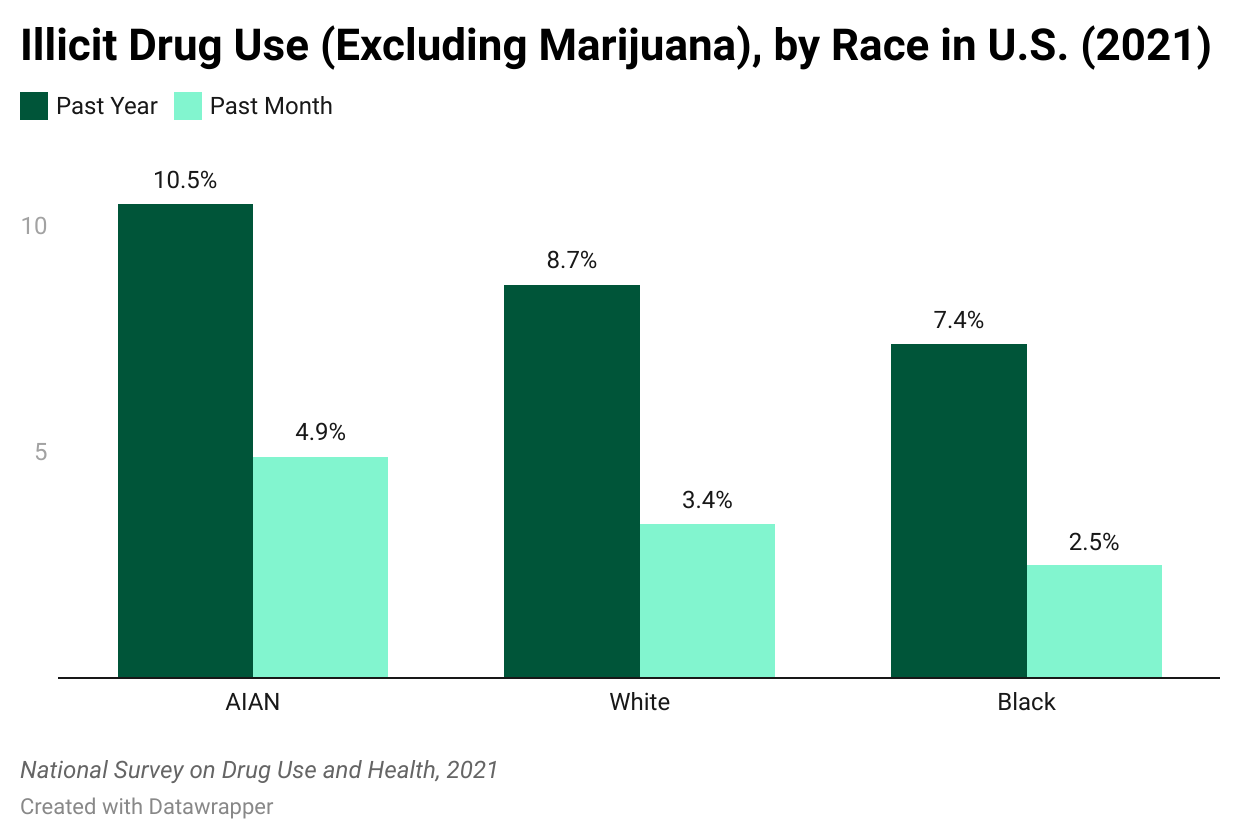 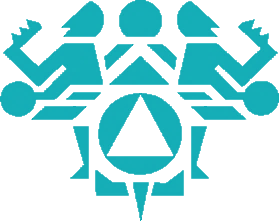 Northwest Portland Area Indian Health Board
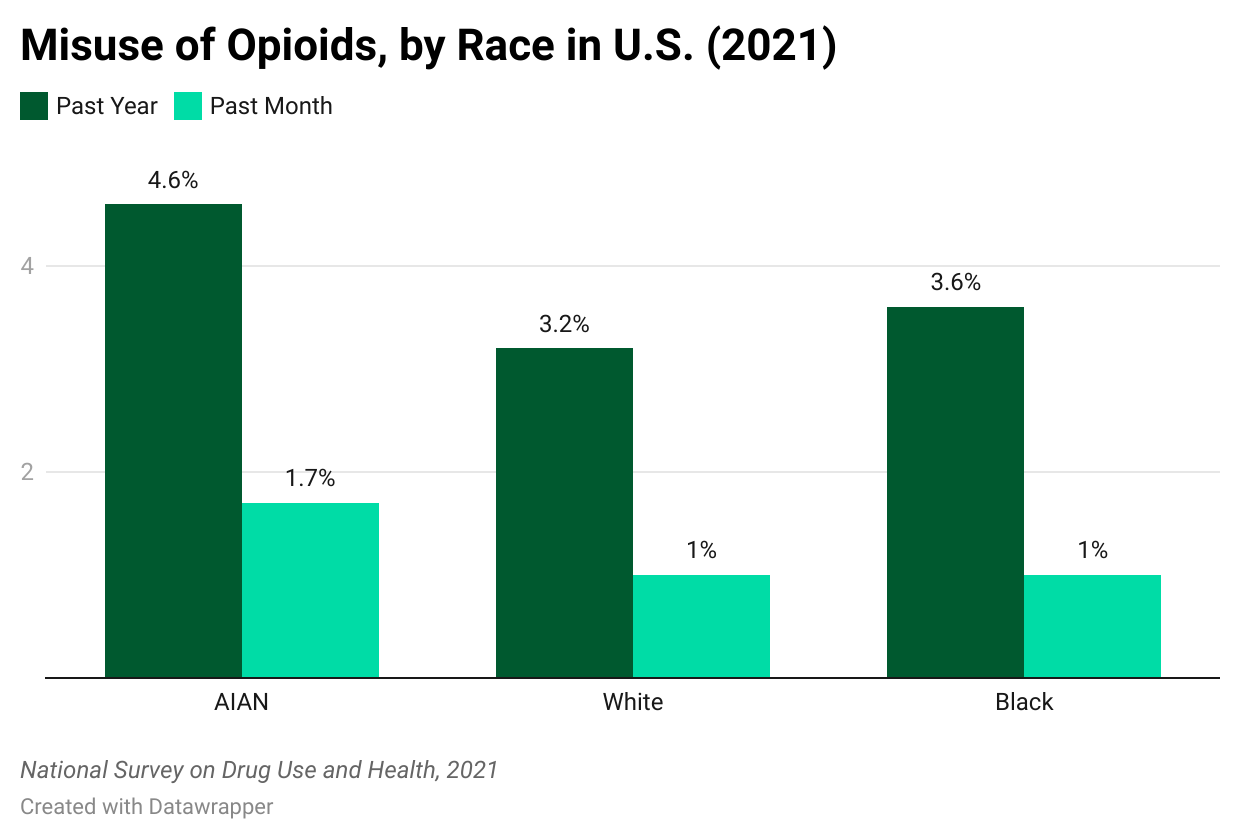 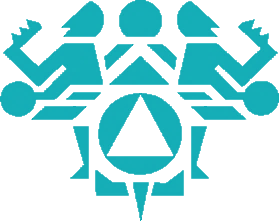 Northwest Portland Area Indian Health Board
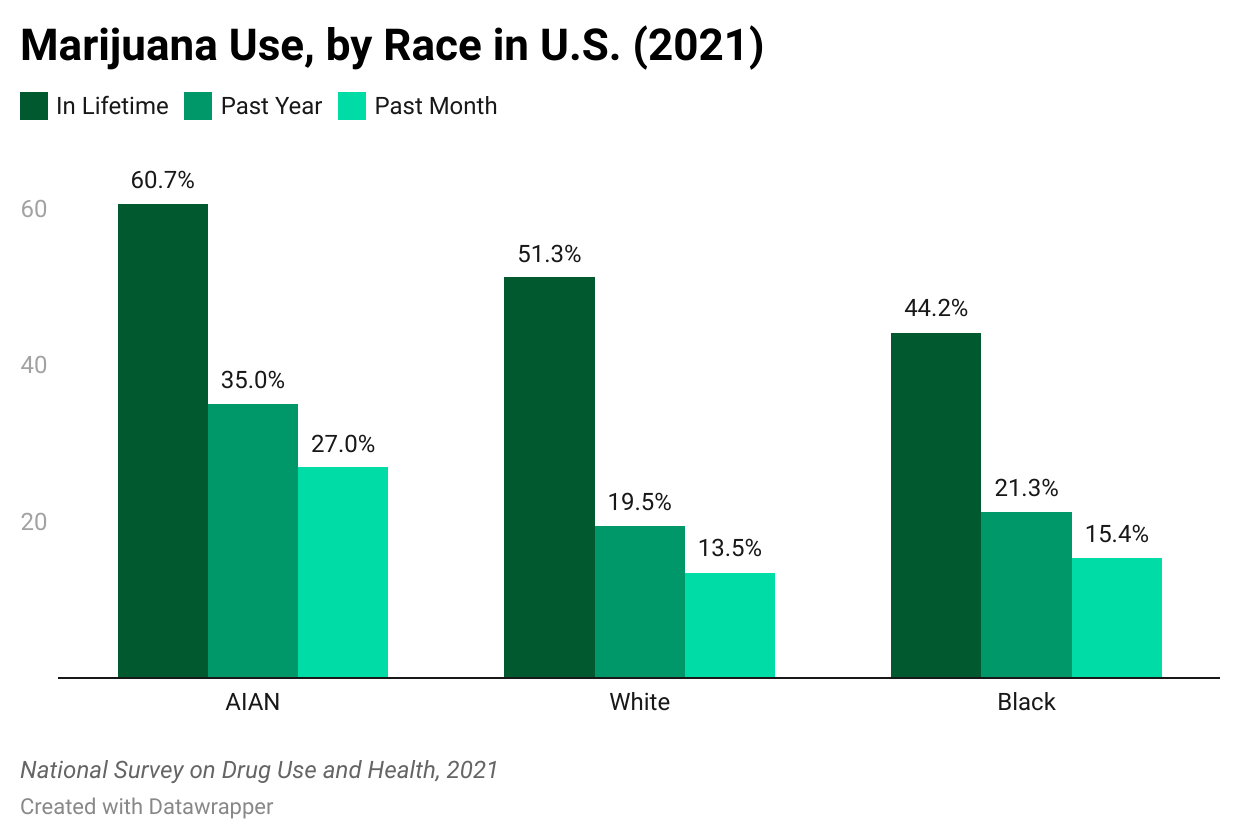 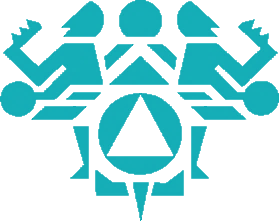 Northwest Portland Area Indian Health Board
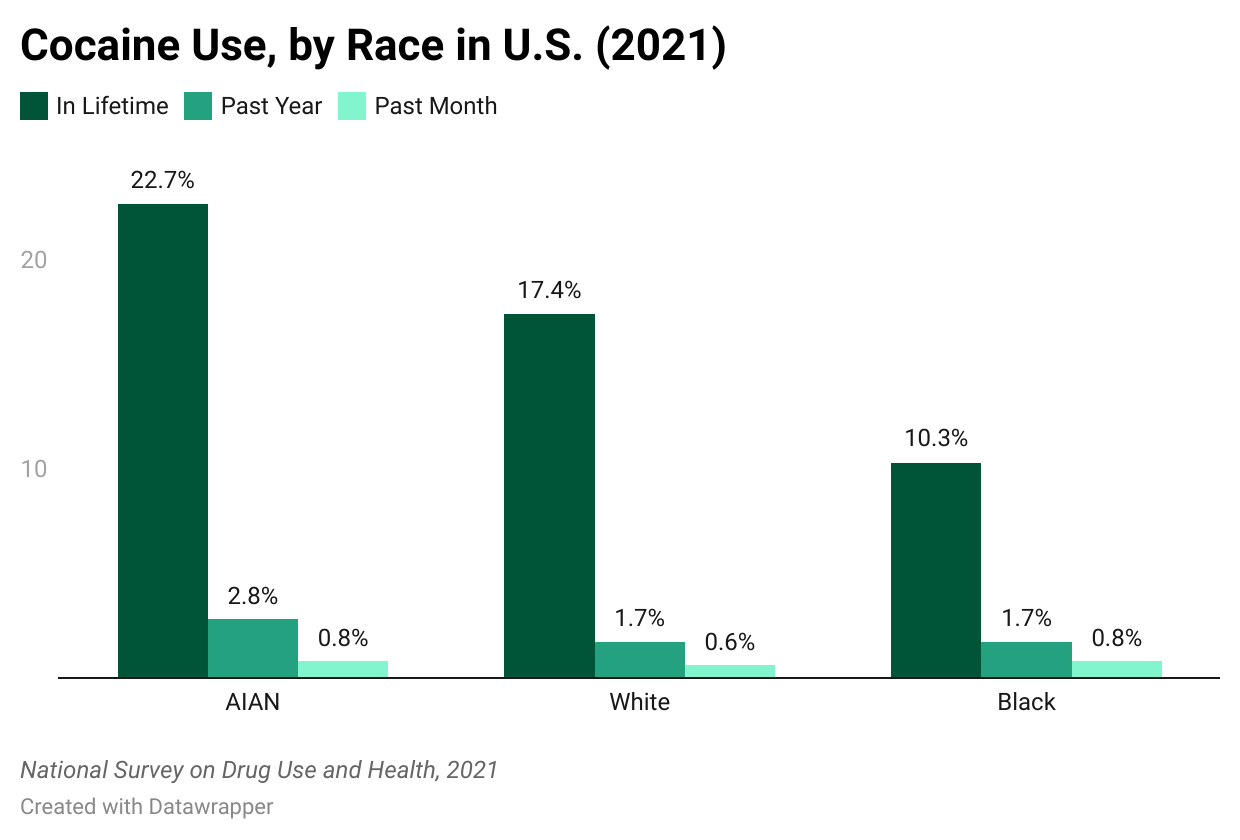 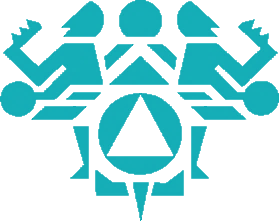 Northwest Portland Area Indian Health Board
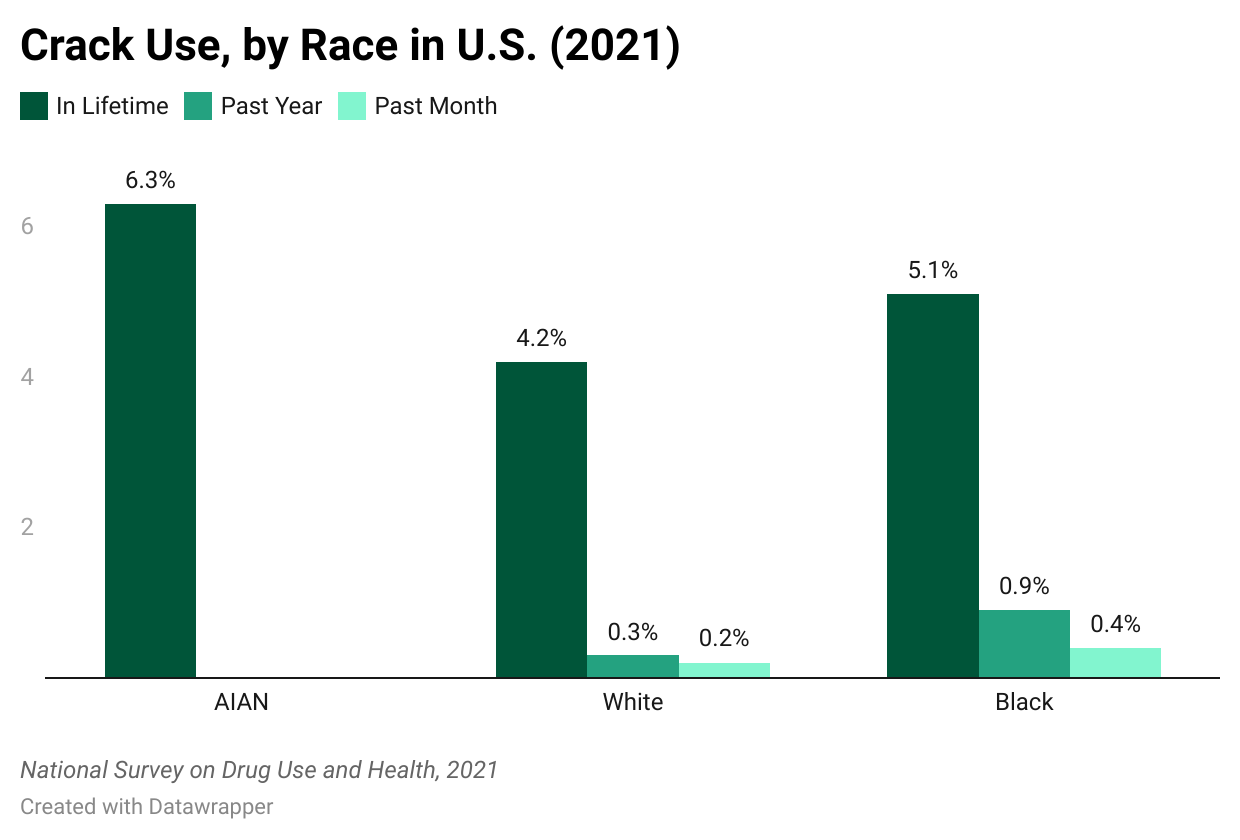 *    *
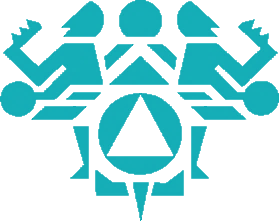 Northwest Portland Area Indian Health Board
[Speaker Notes: * Low precision for past year and past month AIAN crack use.]
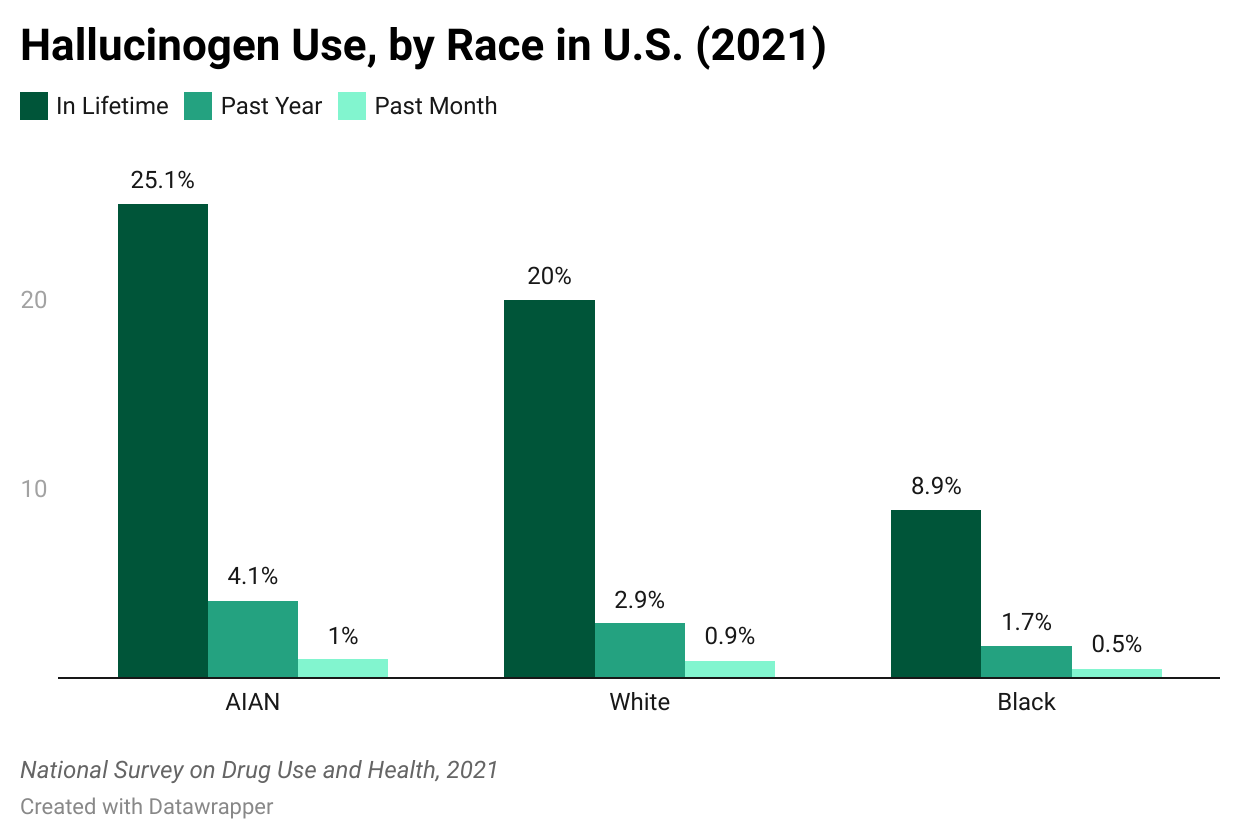 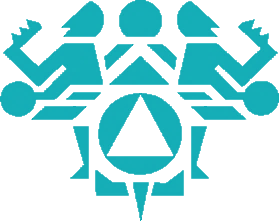 Northwest Portland Area Indian Health Board
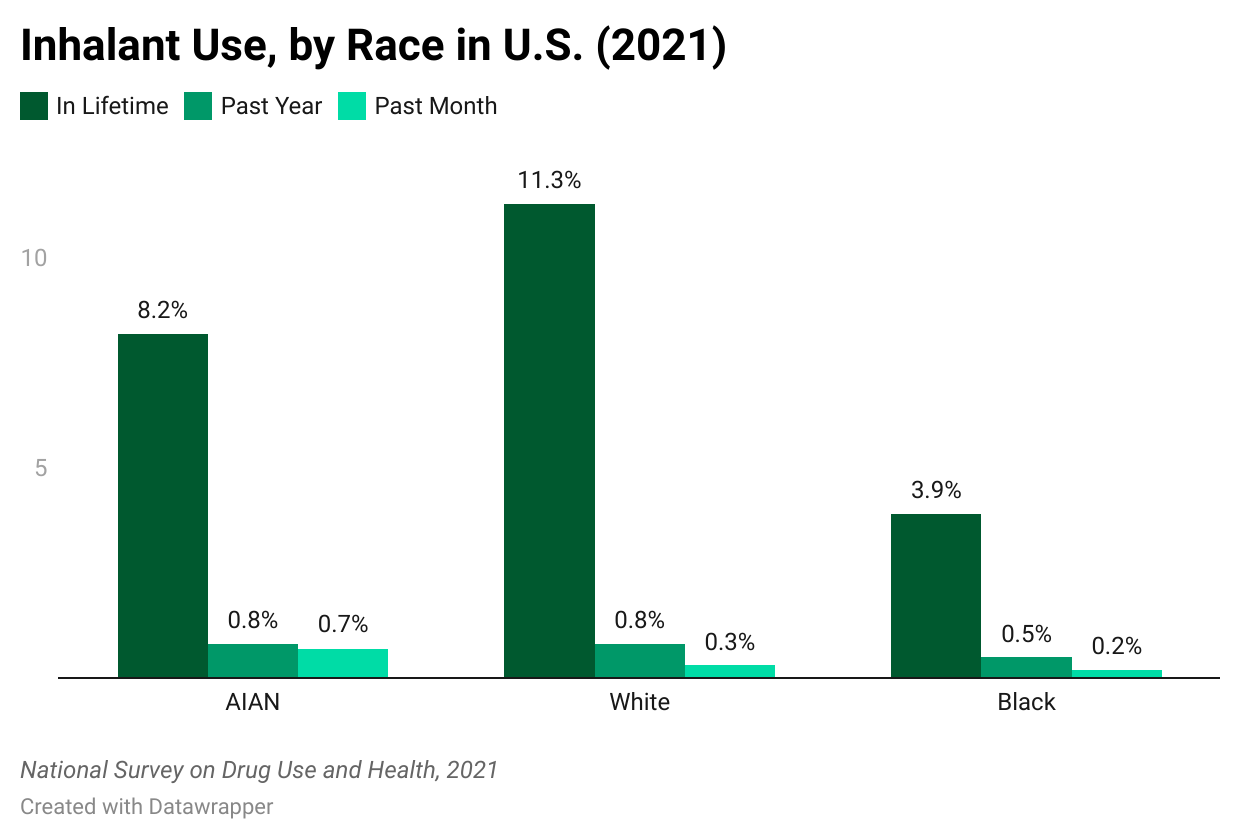 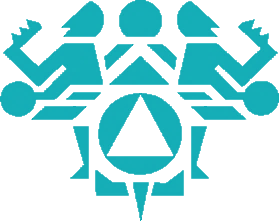 Northwest Portland Area Indian Health Board
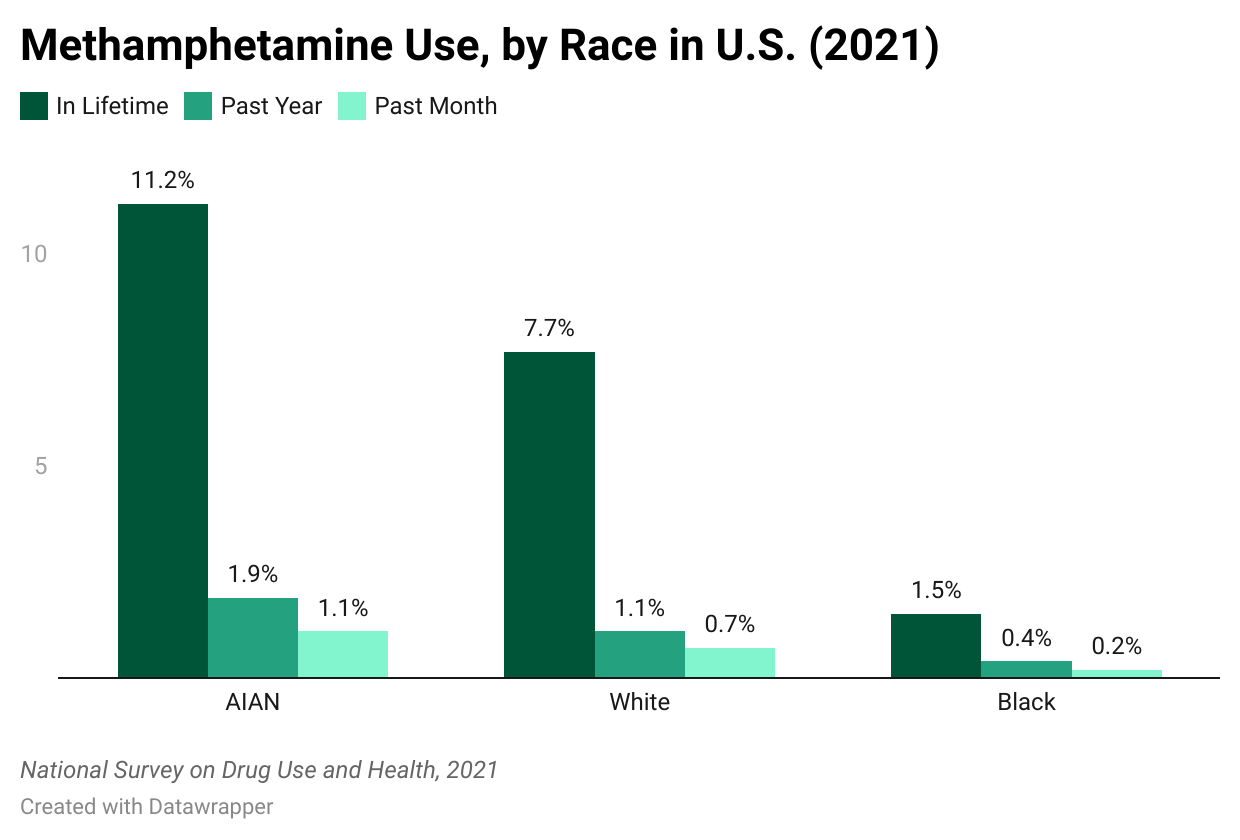 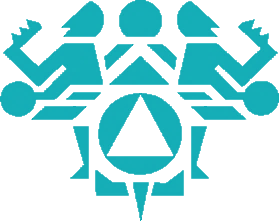 Northwest Portland Area Indian Health Board
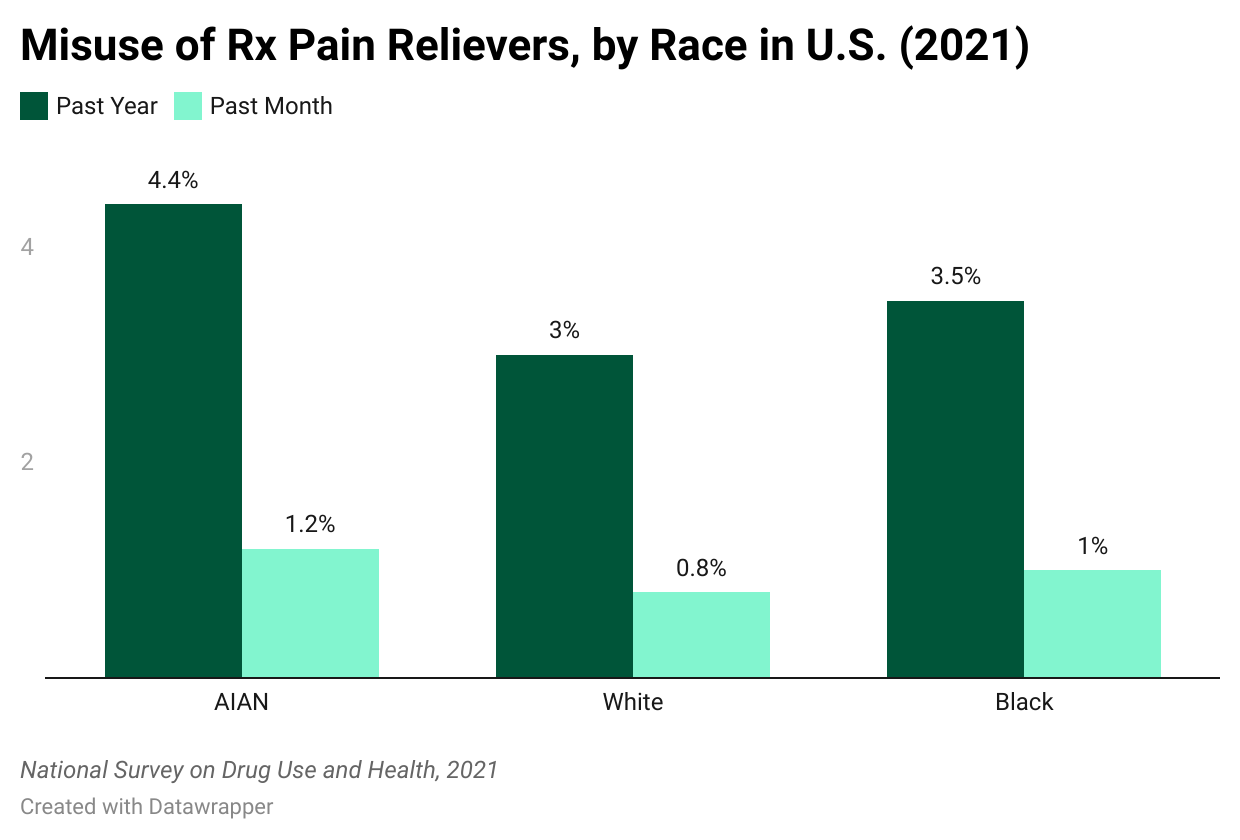 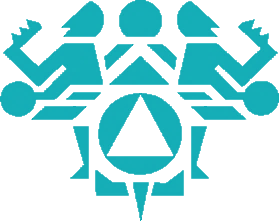 Northwest Portland Area Indian Health Board
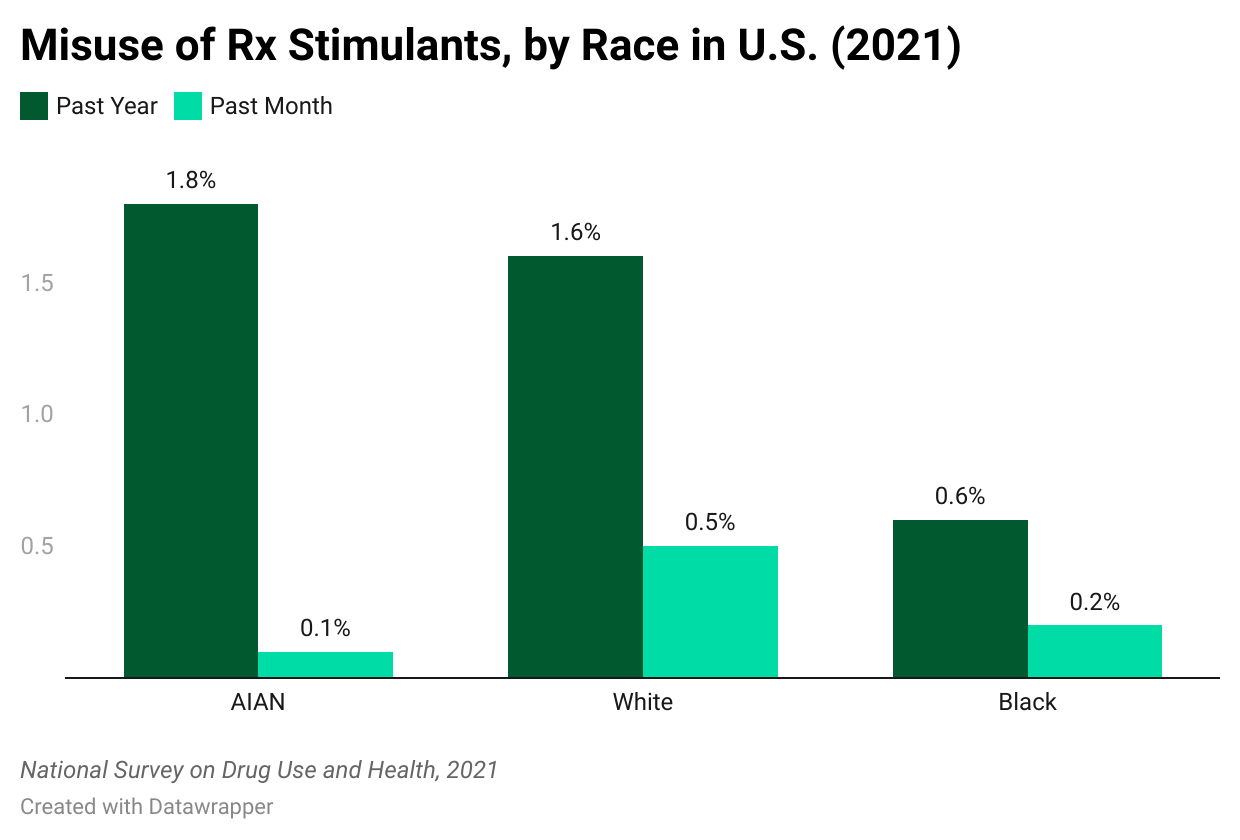 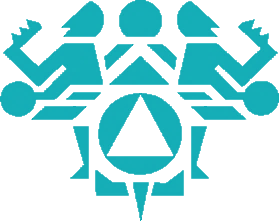 Northwest Portland Area Indian Health Board
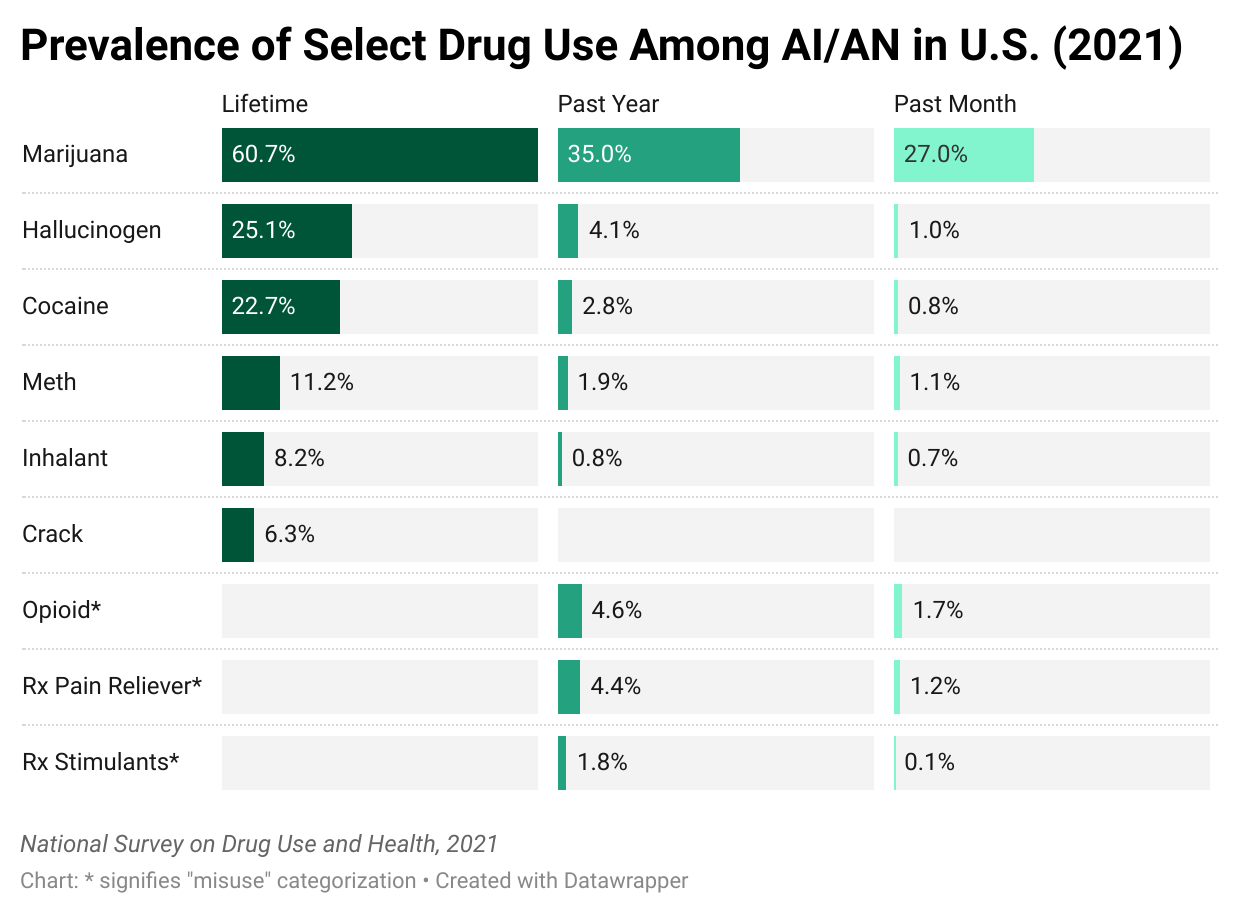 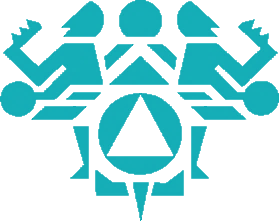 Northwest Portland Area Indian Health Board
Injury Related Deaths Among AI/ANs
2020
2001
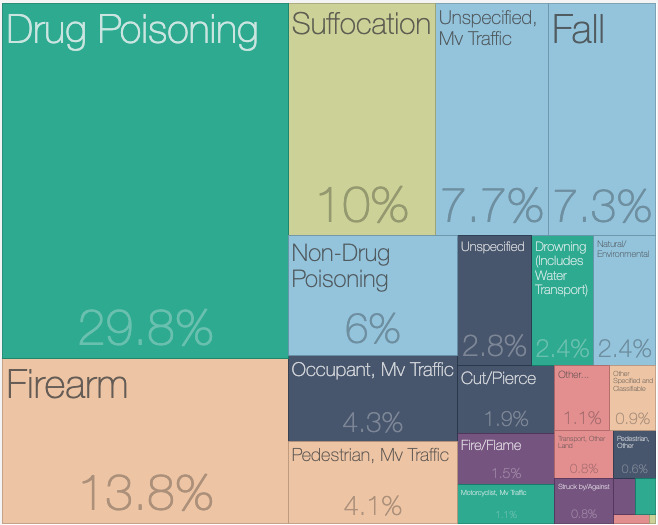 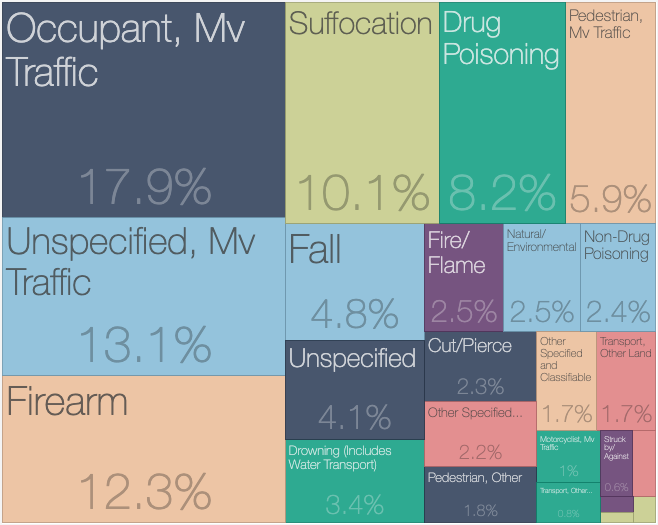 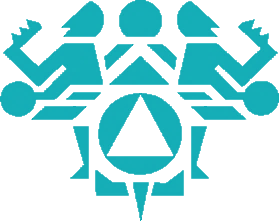 CDC WISQAR: causes of injury related deaths
Northwest Portland Area Indian Health Board
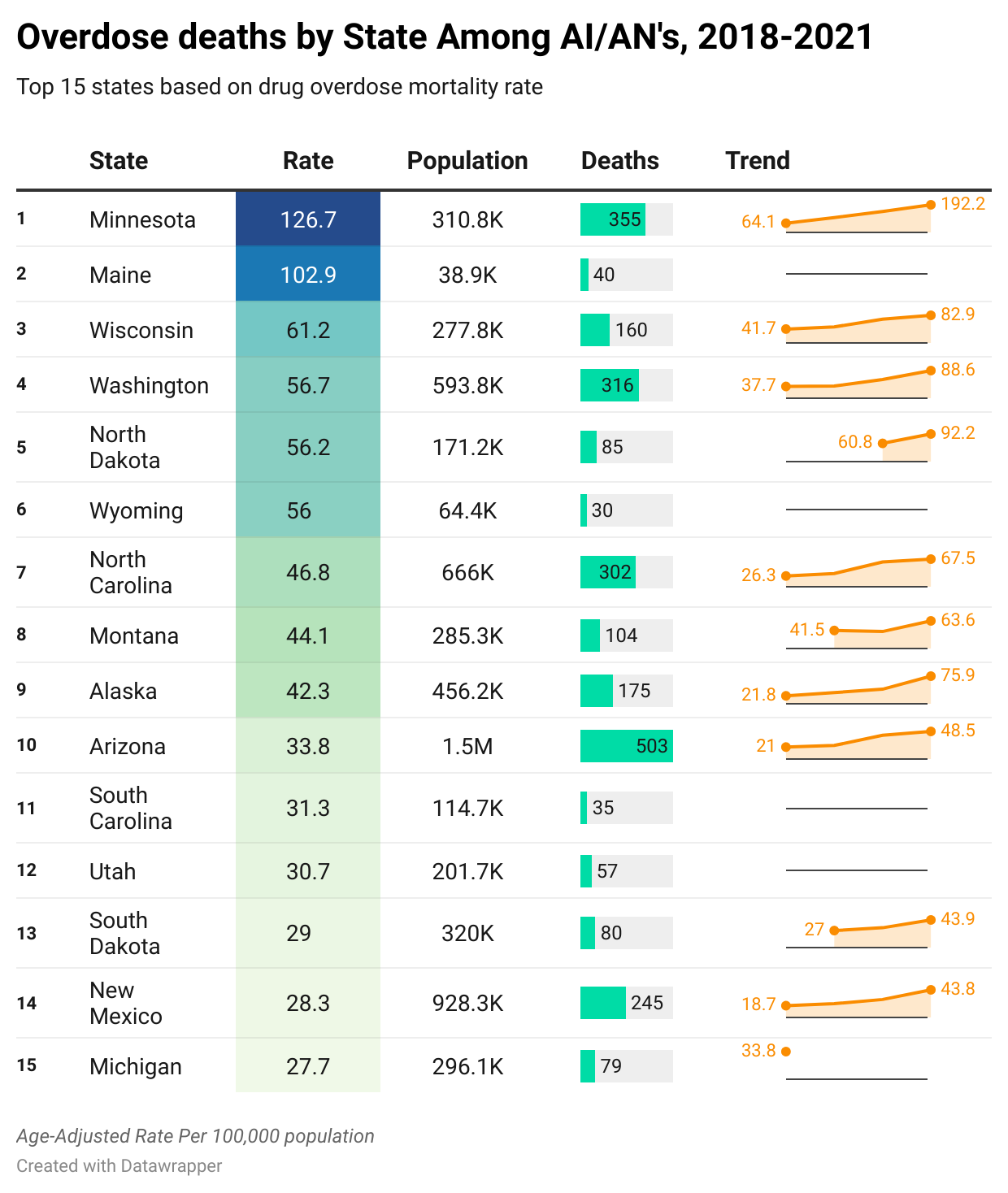 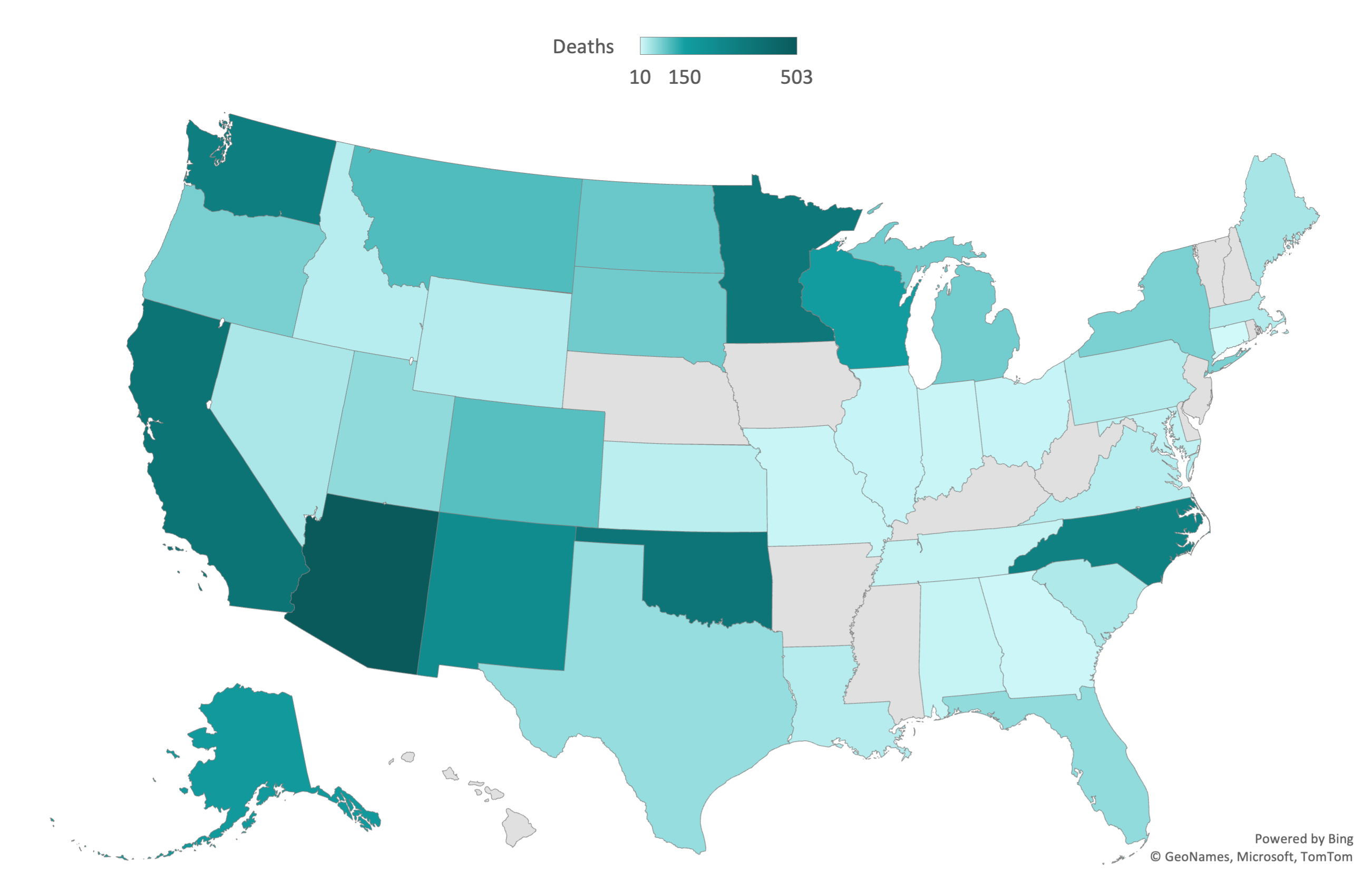 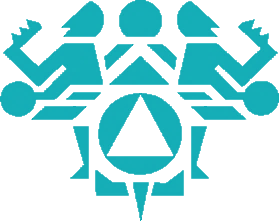 CDC NCHS Multiple Cause of Death Files 2018-2021 on CDC WONDER Online Database
Northwest Portland Area Indian Health Board
[Speaker Notes: Map: 
Data: rate is aggregate, trend is single years --- keep in mind “Population” is AIAN population per state]
Characteristics of AI/AN Drug Overdose Deaths, US, 2018-2021
AI/AN male deaths about 1.5 times higher than female deaths (US average for males is 2.2 times higher)

Young adults between 30-50 most affected
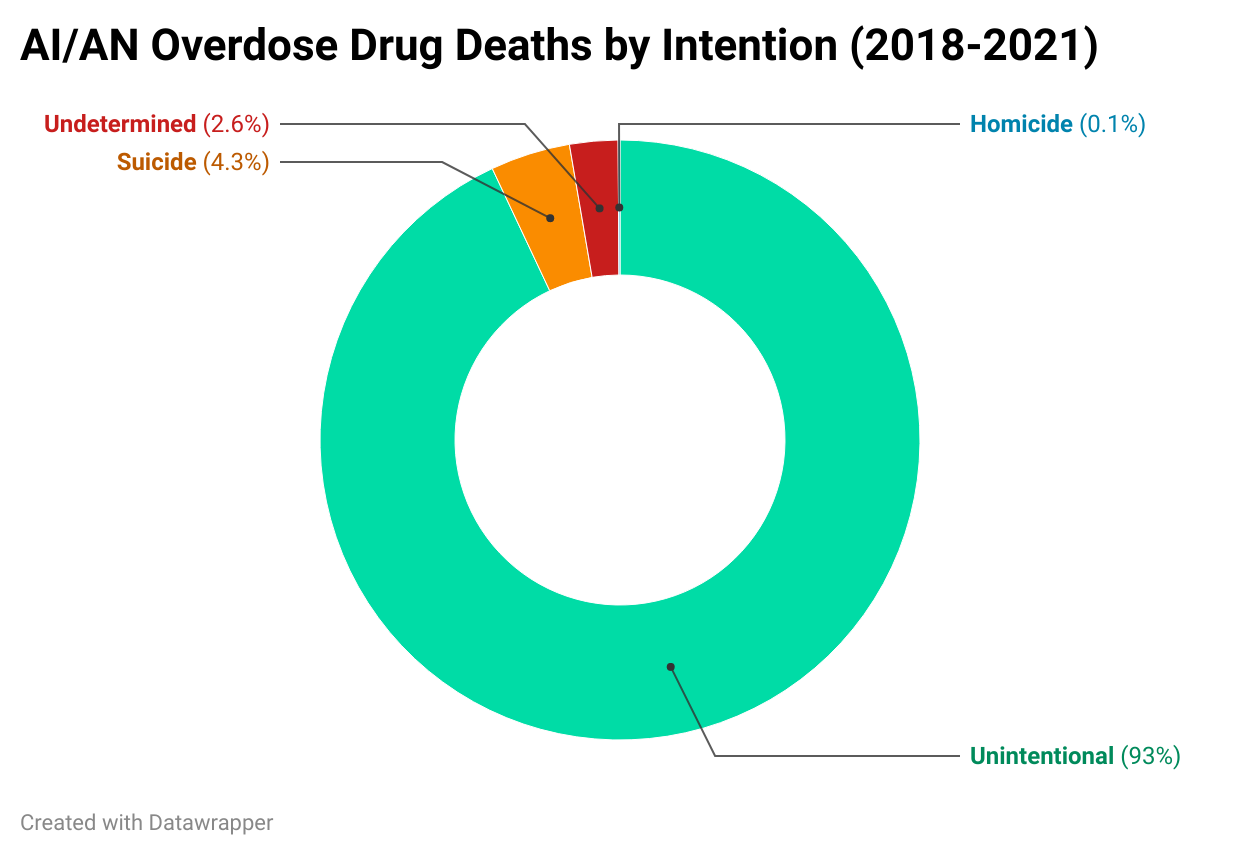 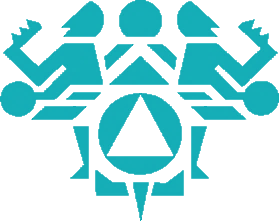 CDC NCHS Multiple Cause of Death Files, 1999-2020 bridged race & 2018-2021 single race on CDC WONDER Online Database
Northwest Portland Area Indian Health Board
[Speaker Notes: Overdose death by intention: death codes X40–X44 (unintentional), X60–X64 (suicide), X85 (homicide), or Y10–Y14 (undetermined intent)]
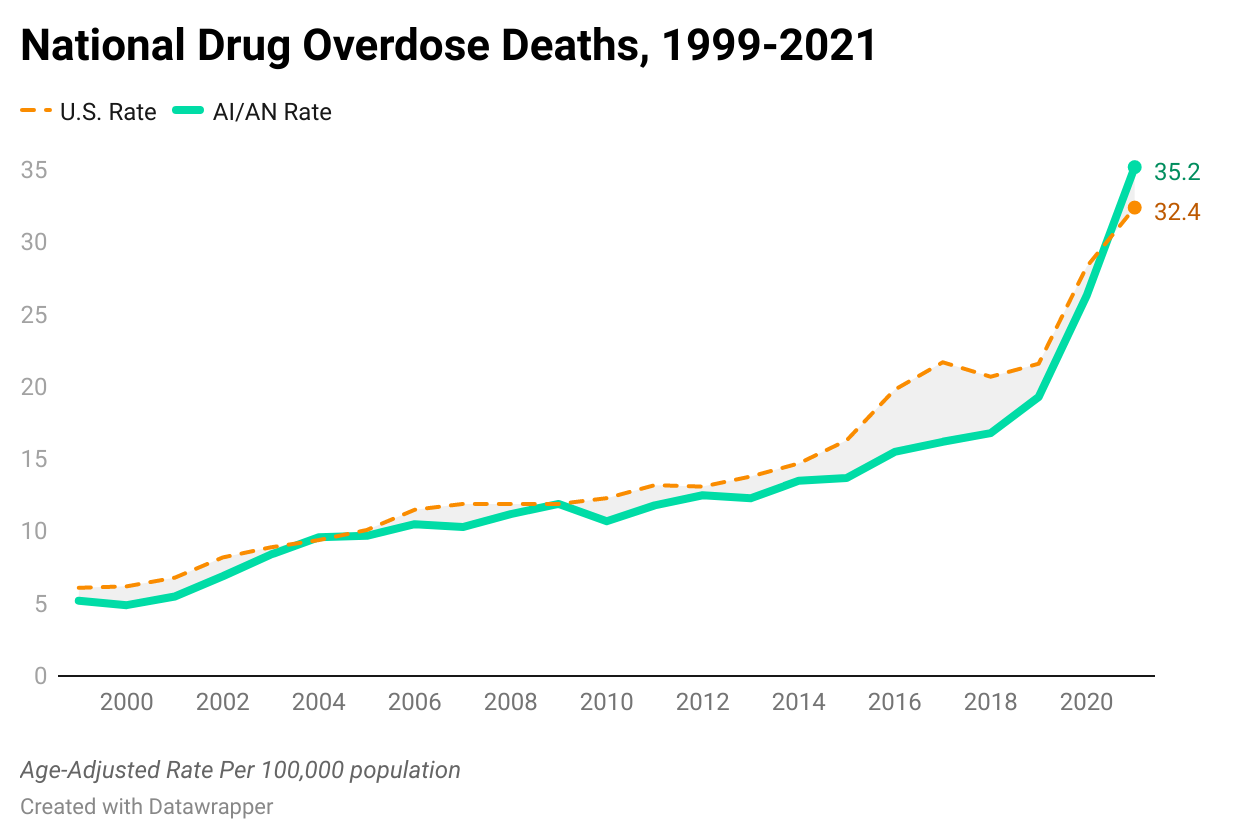 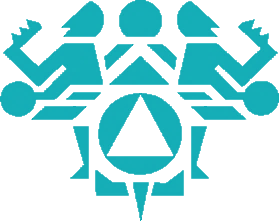 CDC NCHS Multiple Cause of Death Files, 1999-2020 bridged race & 2018-2021 single race on CDC WONDER Online Database
Northwest Portland Area Indian Health Board
[Speaker Notes: All drug related overdose deaths]
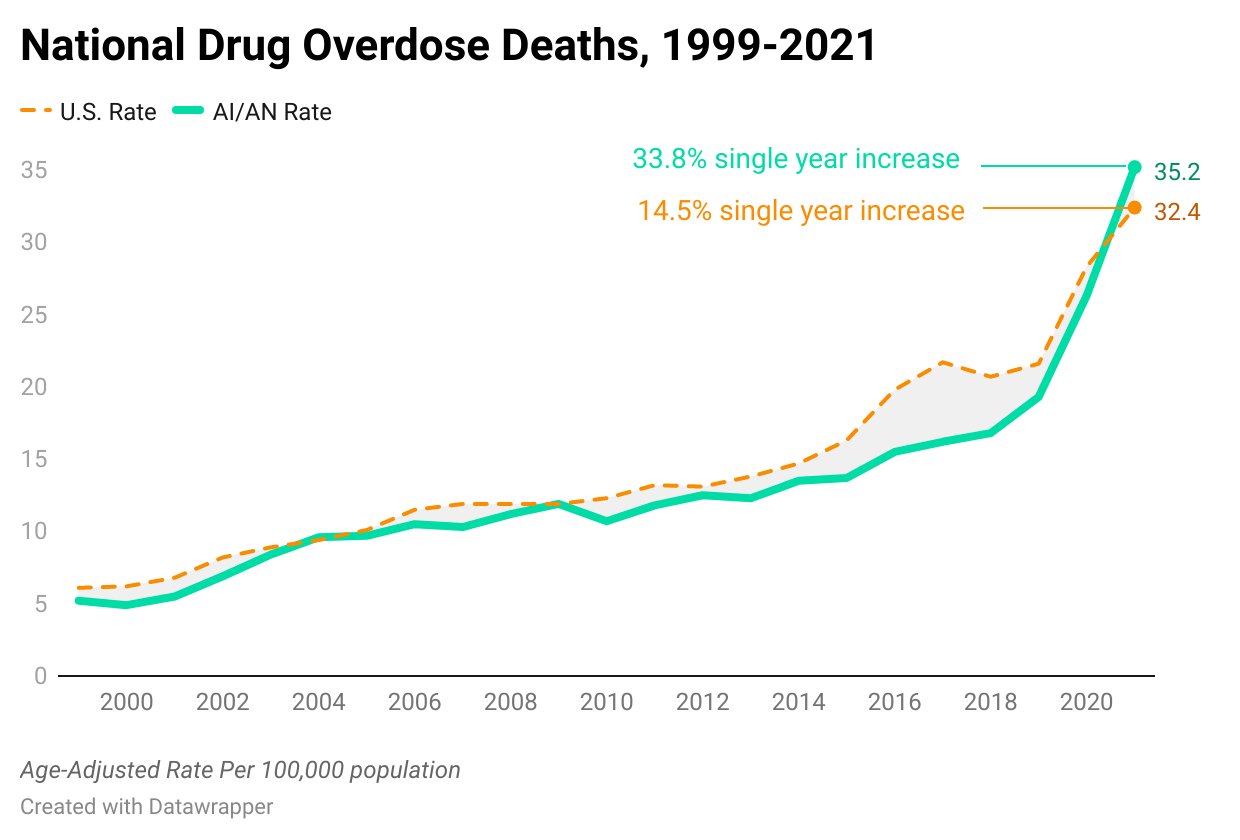 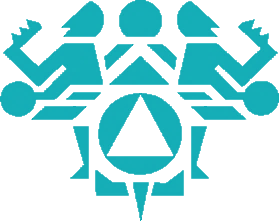 CDC NCHS Multiple Cause of Death Files, 1999-2020 bridged race & 2018-2021 single race on CDC WONDER Online Database
Northwest Portland Area Indian Health Board
[Speaker Notes: All drug related overdose deaths]
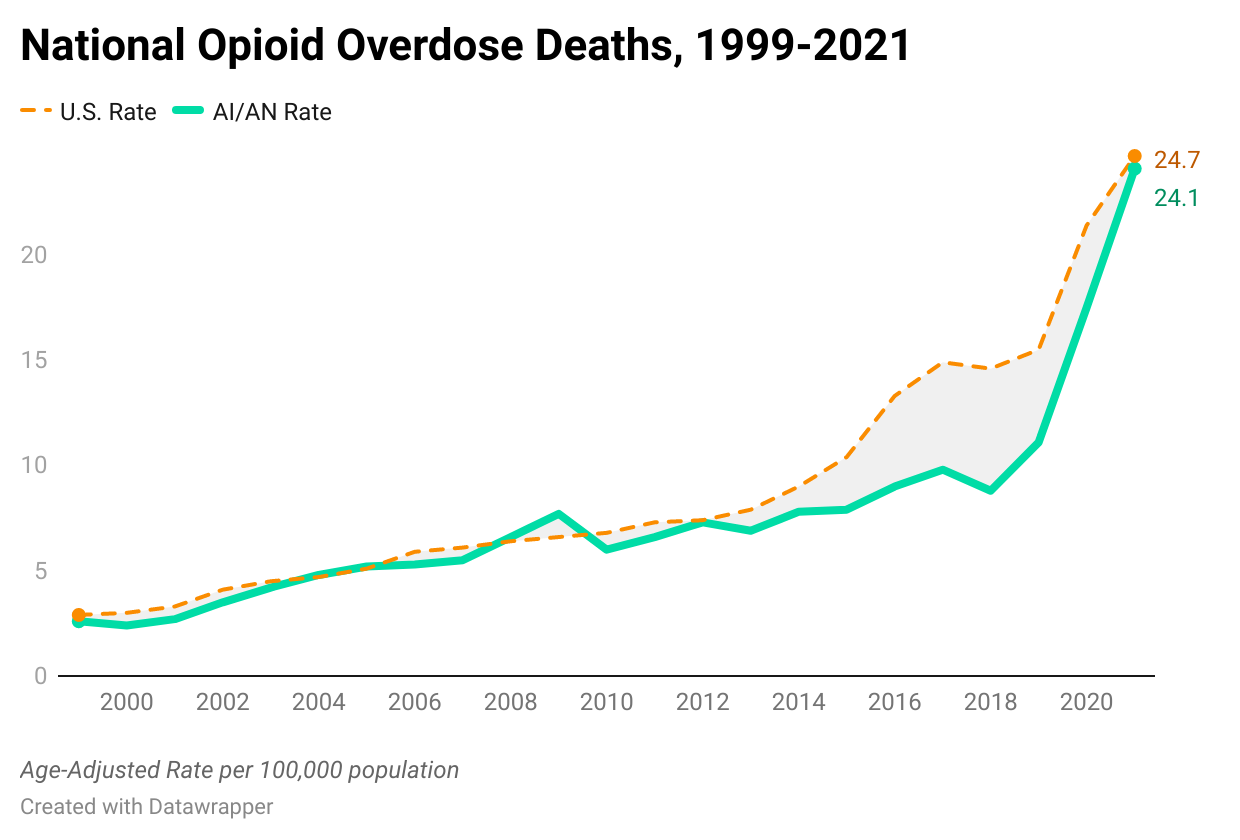 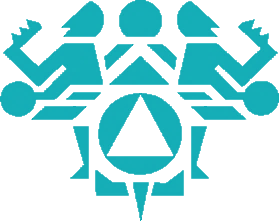 CDC NCHS Multiple Cause of Death Files, 1999-2020 bridged race & 2018-2021 single race on CDC WONDER Online Database
Northwest Portland Area Indian Health Board
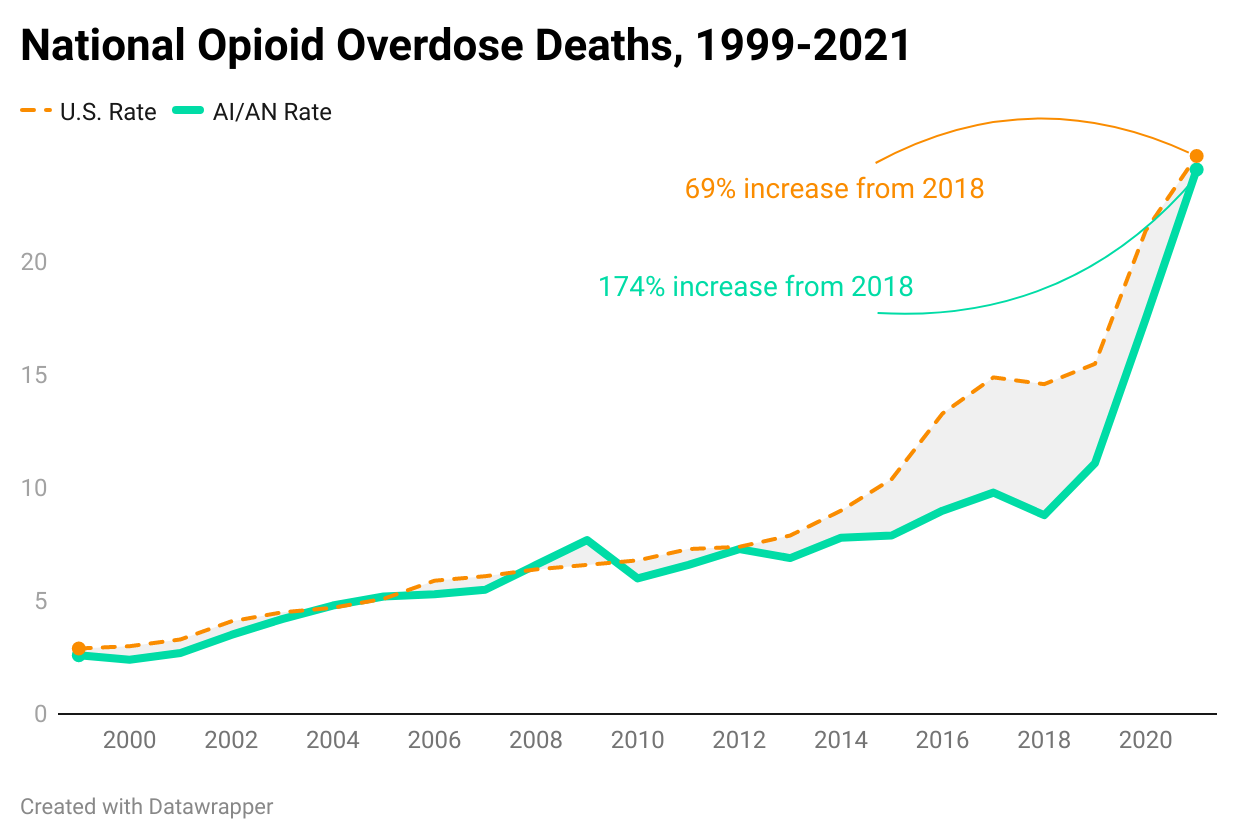 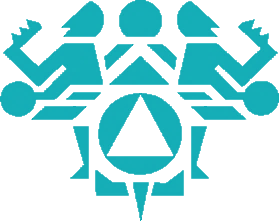 CDC NCHS Multiple Cause of Death Files, 1999-2020 bridged race & 2018-2021 single race on CDC WONDER Online Database
Northwest Portland Area Indian Health Board
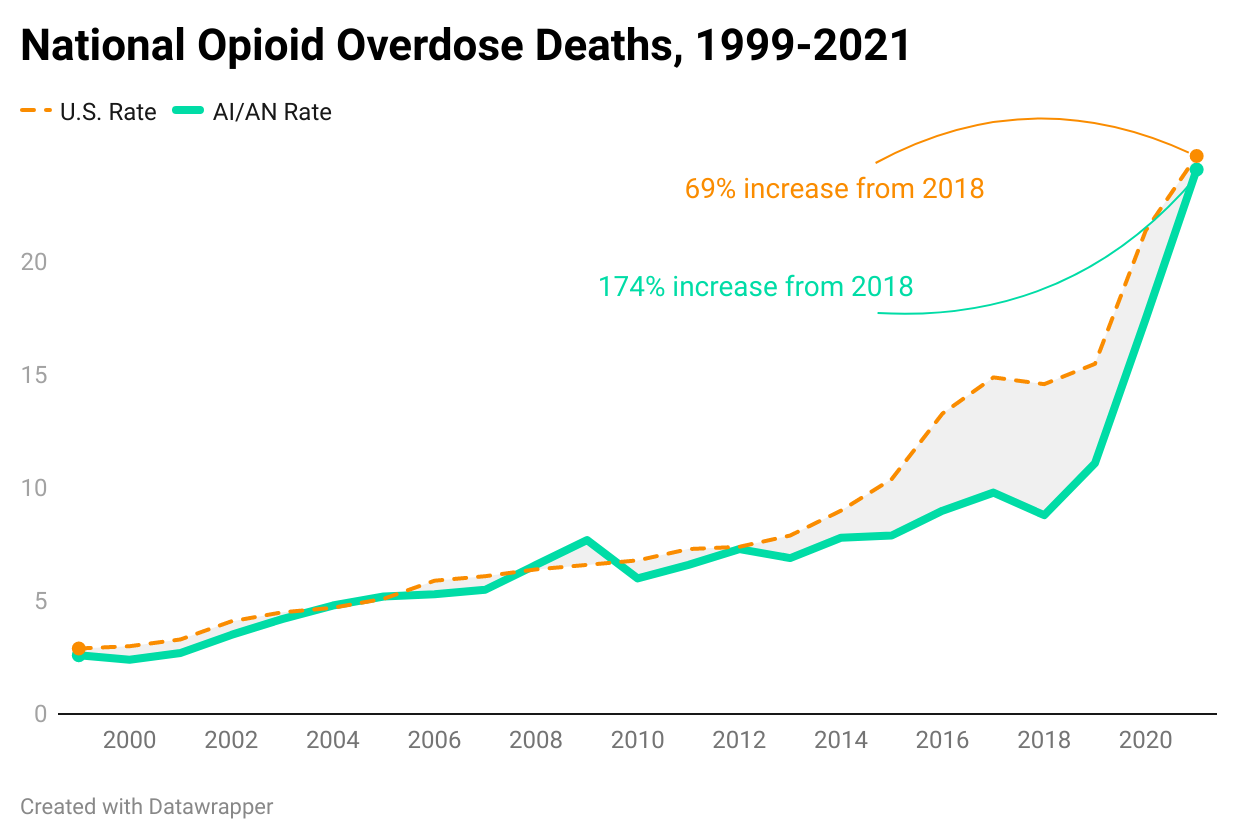 Traffic fatality rate
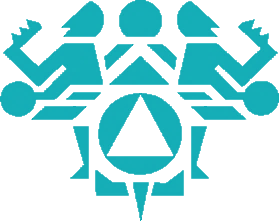 CDC NCHS Multiple Cause of Death Files, 1999-2020 bridged race & 2018-2021 single race on CDC WONDER Online Database
Northwest Portland Area Indian Health Board
[Speaker Notes: Adjust leader lines to be thinner and black]
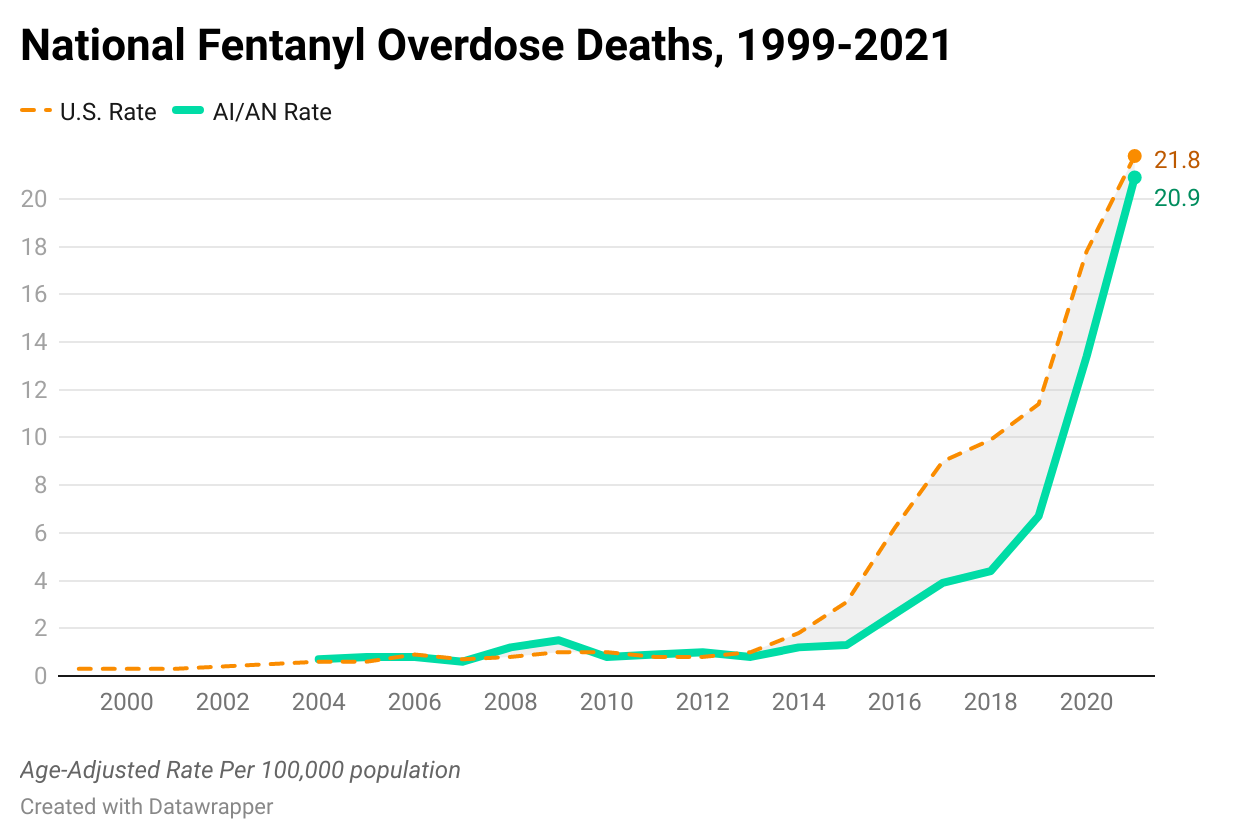 *
* Data include anything synthetic opioid, including fentanyl
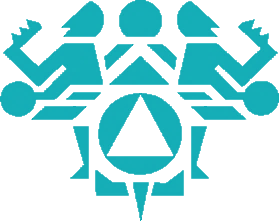 CDC NCHS Multiple Cause of Death Files, 1999-2020 bridged race & 2018-2021 single race on CDC WONDER Online Database
Northwest Portland Area Indian Health Board
[Speaker Notes: Note: not just fentanyl, but anything synthetic opioid]
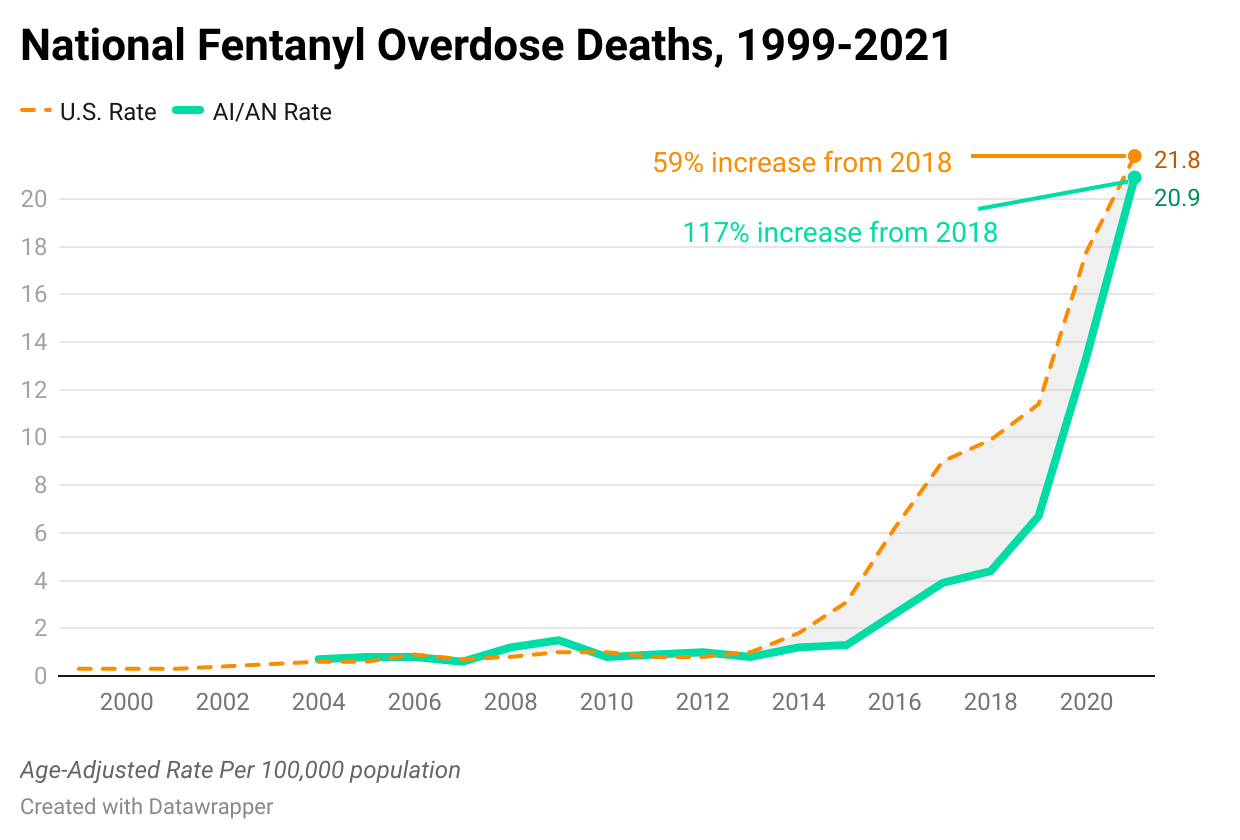 *
* Data include anything synthetic opioid, including fentanyl
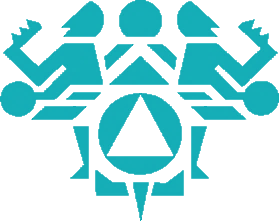 CDC NCHS Multiple Cause of Death Files, 1999-2020 bridged race & 2018-2021 single race on CDC WONDER Online Database
Northwest Portland Area Indian Health Board
[Speaker Notes: Adjust leader lines to be thinner and black]
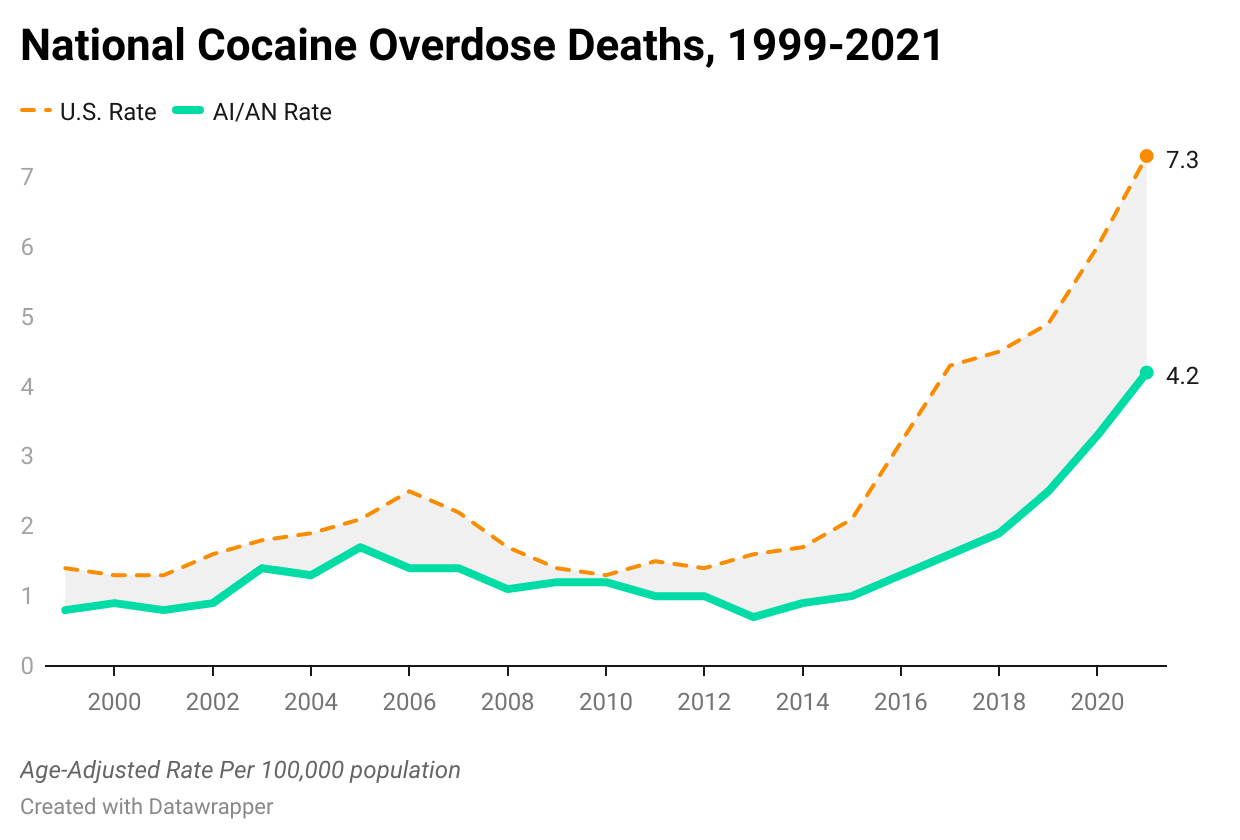 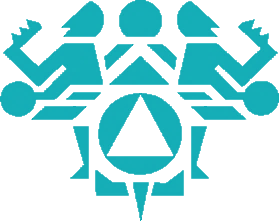 CDC NCHS Multiple Cause of Death Files, 1999-2020 bridged race & 2018-2021 single race on CDC WONDER Online Database
Northwest Portland Area Indian Health Board
[Speaker Notes: By drug type]
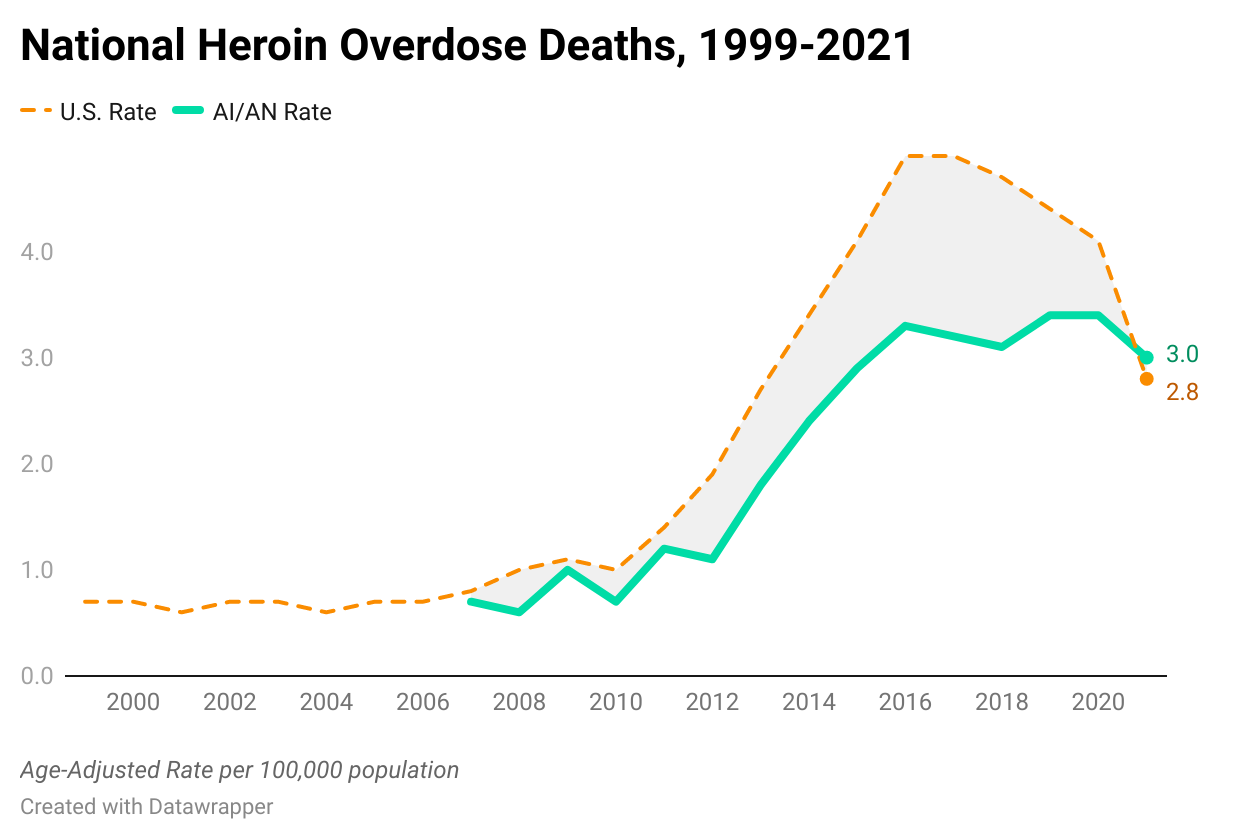 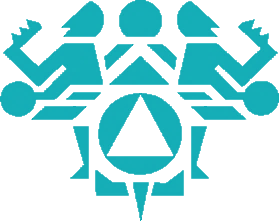 CDC NCHS Multiple Cause of Death Files, 1999-2020 bridged race & 2018-2021 single race on CDC WONDER Online Database
Northwest Portland Area Indian Health Board
[Speaker Notes: By drug type]
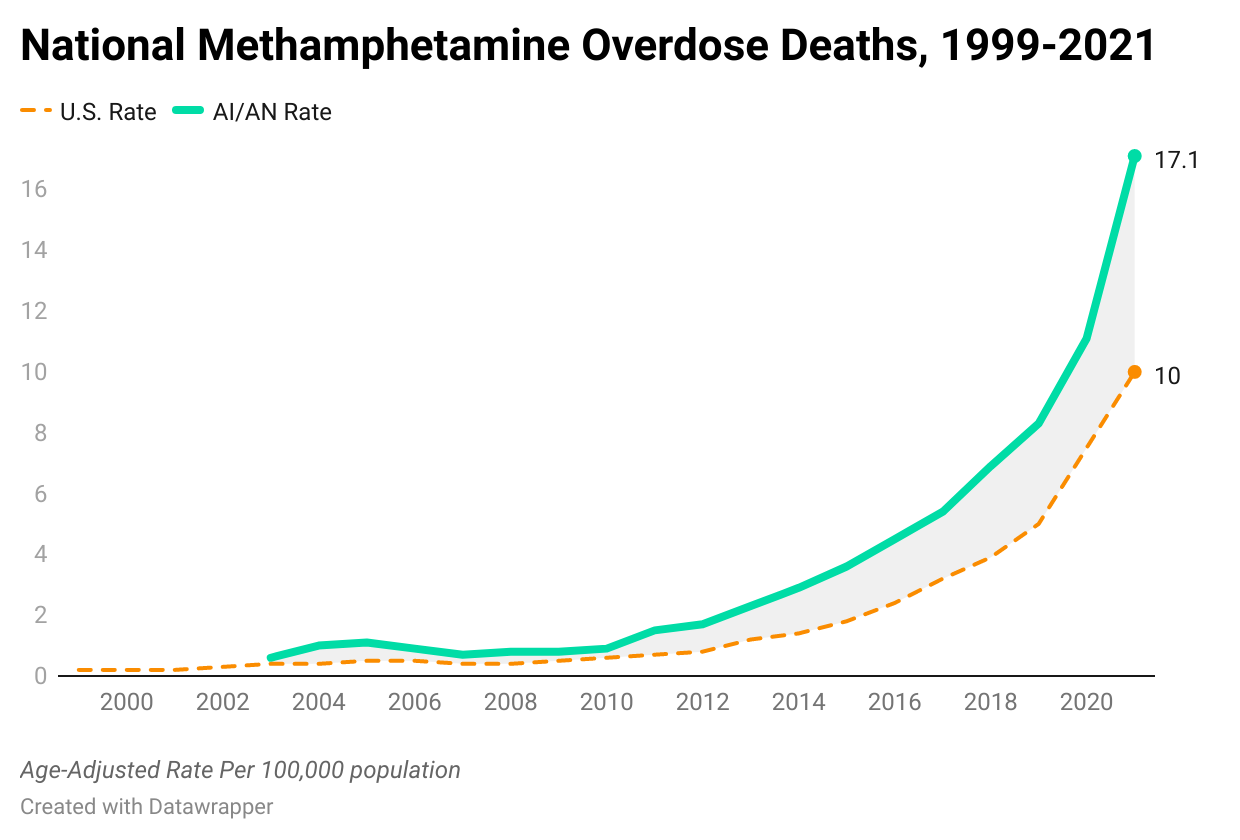 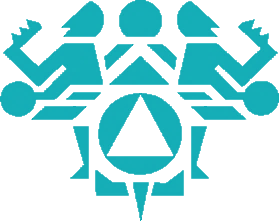 CDC NCHS Multiple Cause of Death Files, 1999-2020 bridged race & 2018-2021 single race on CDC WONDER Online Database
Northwest Portland Area Indian Health Board
[Speaker Notes: By drug type]
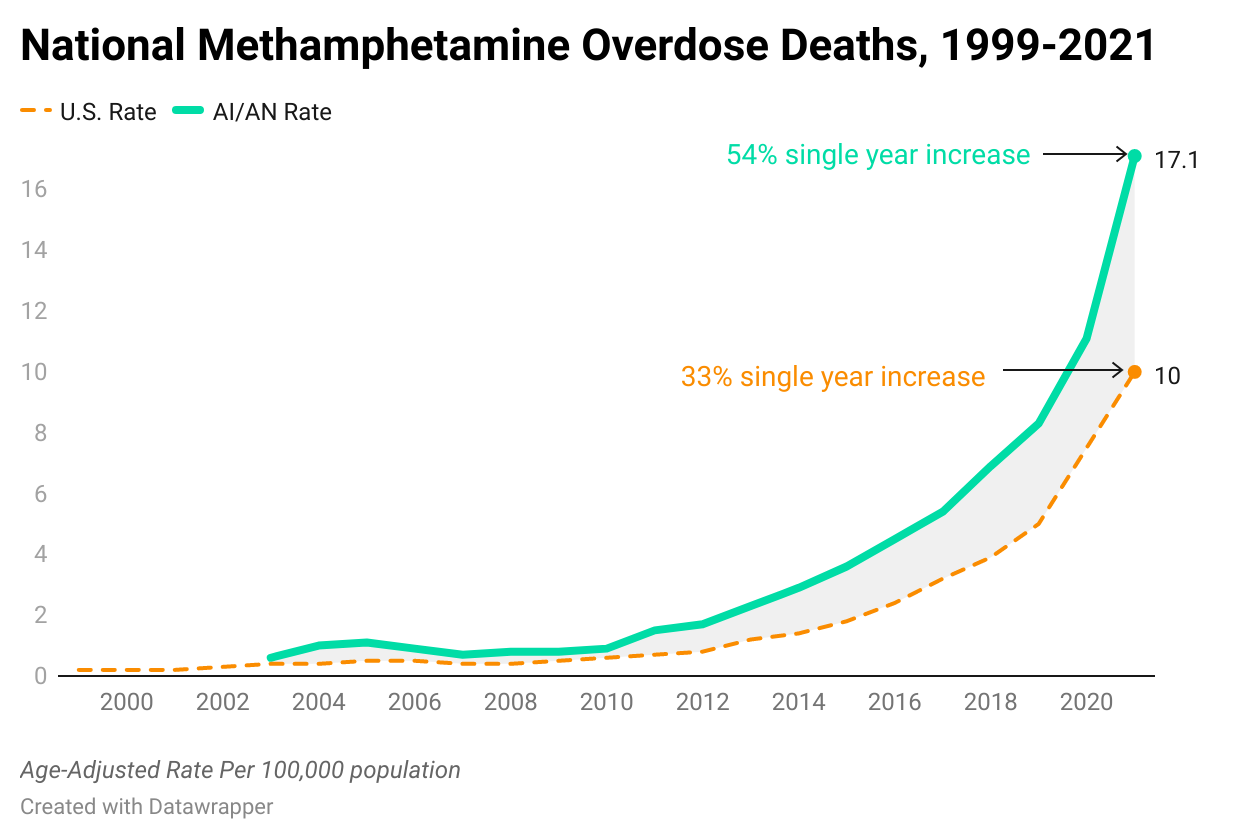 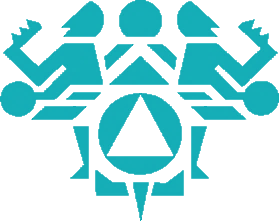 CDC NCHS Multiple Cause of Death Files, 1999-2020 bridged race & 2018-2021 single race on CDC WONDER Online Database
Northwest Portland Area Indian Health Board
[Speaker Notes: By drug type]
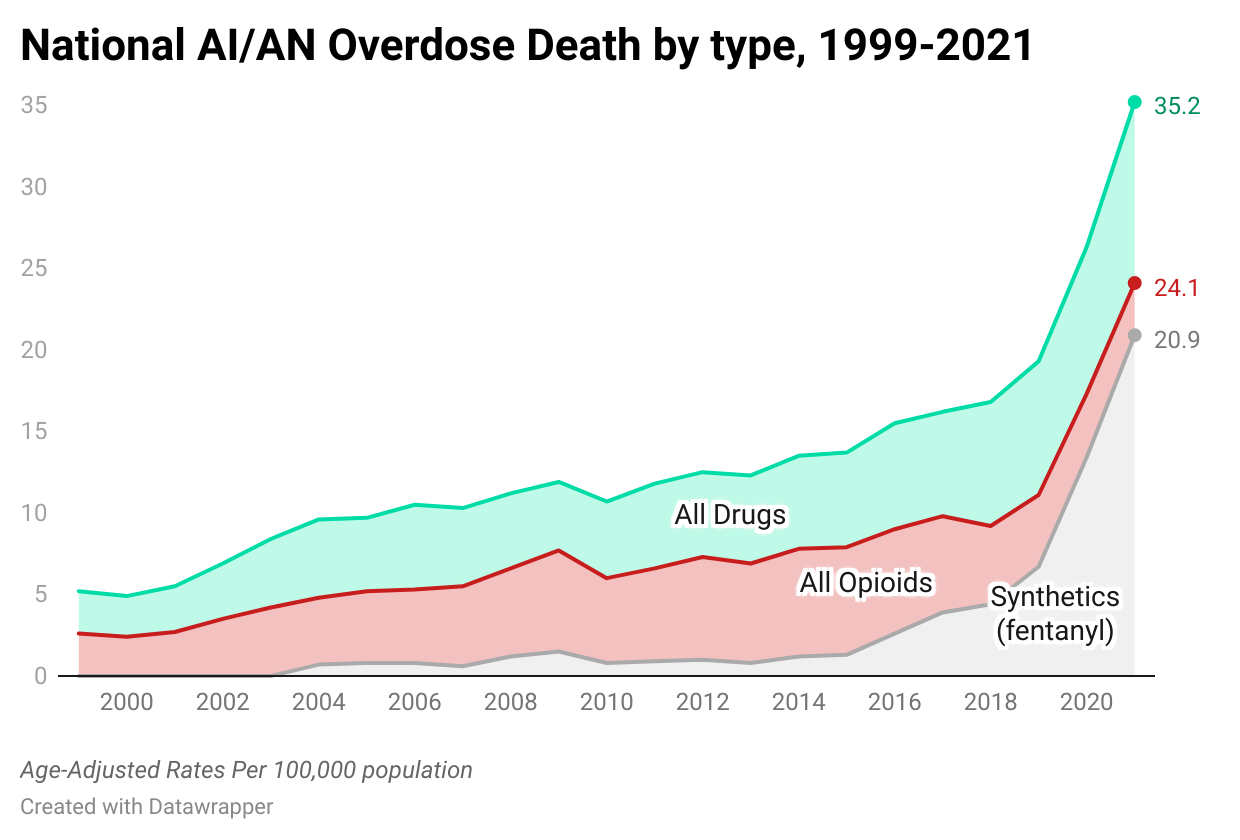 60% male; 60% 25-45yrs old
62% male; 70% 25-45yrs old
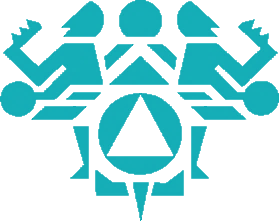 CDC NCHS Multiple Cause of Death Files, 1999-2020 bridged race & 2018-2021 single race on CDC WONDER Online Database
Northwest Portland Area Indian Health Board
[Speaker Notes: By drug type]
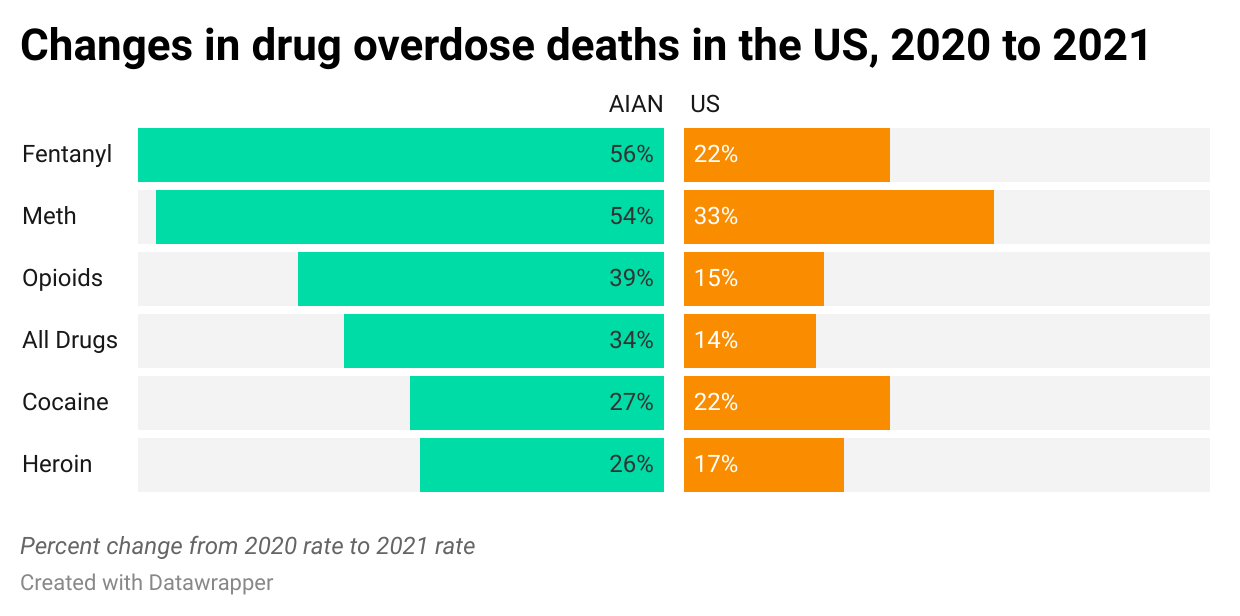 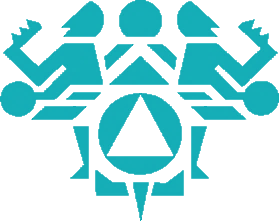 CDC NCHS Multiple Cause of Death Files, 1999-2020 bridged race & 2018-2021 single race on CDC WONDER Online Database
Northwest Portland Area Indian Health Board
[Speaker Notes: By drug type]
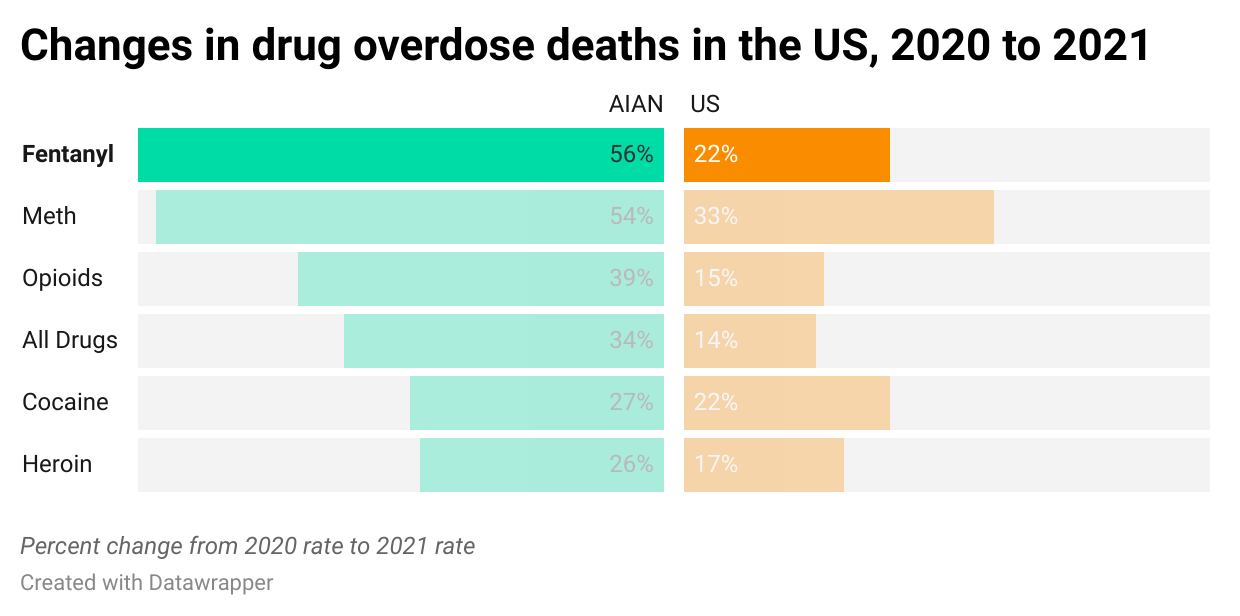 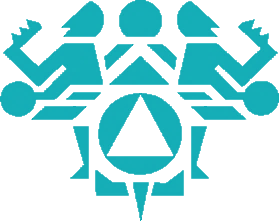 CDC NCHS Multiple Cause of Death Files, 1999-2020 bridged race & 2018-2021 single race on CDC WONDER Online Database
Northwest Portland Area Indian Health Board
[Speaker Notes: AI/AN highest Percentage change from 2020 = Fentanyl -> 60% were 20-40 years old 
U.S. highest percentage change from 2020 = Methamphetamine]
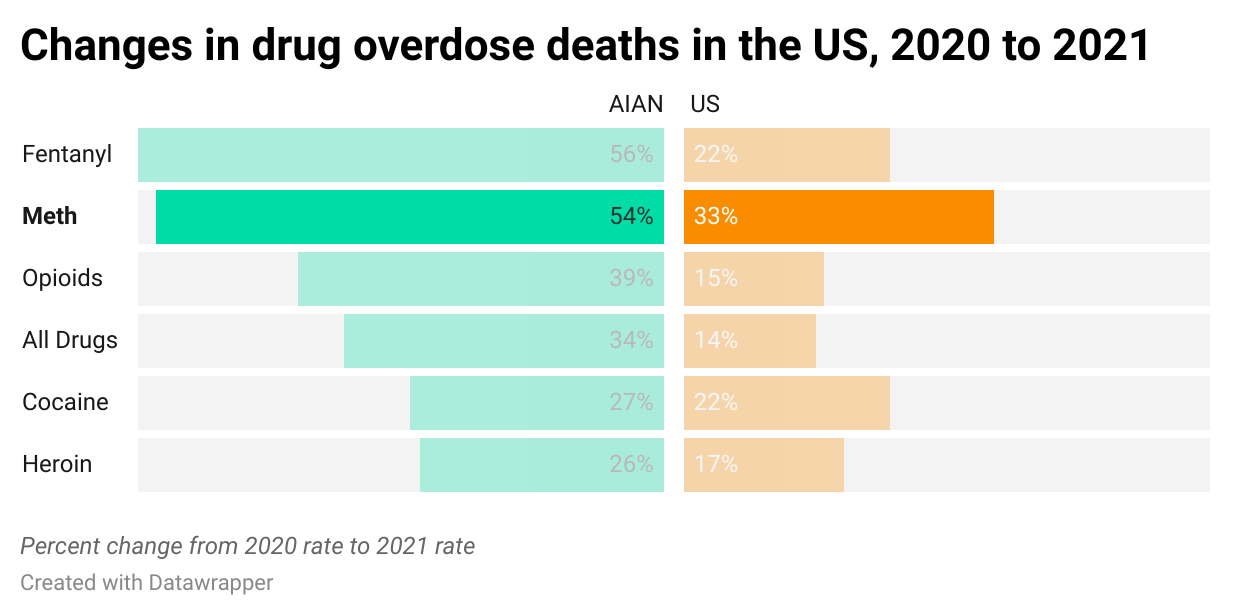 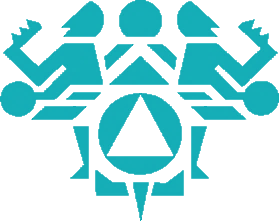 CDC NCHS Multiple Cause of Death Files, 1999-2020 bridged race & 2018-2021 single race on CDC WONDER Online Database
Northwest Portland Area Indian Health Board
[Speaker Notes: AI/AN highest Percentage change from 2020 = Fentanyl 
U.S. highest percentage change from 2020 = Methamphetamine]
IHS Region Data
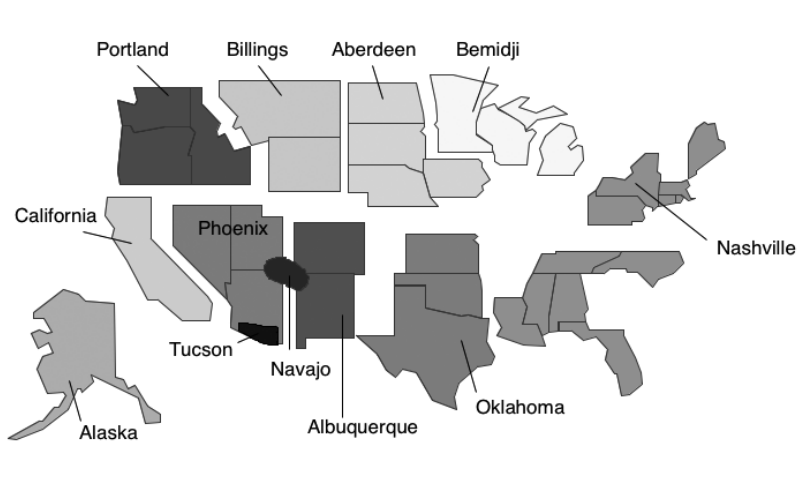 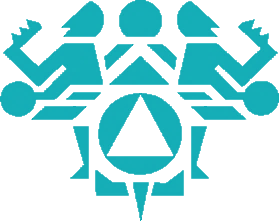 Northwest Portland Area Indian Health Board
[Speaker Notes: Data excludes Navajo HIS region + Tucson]
IHS Region Data
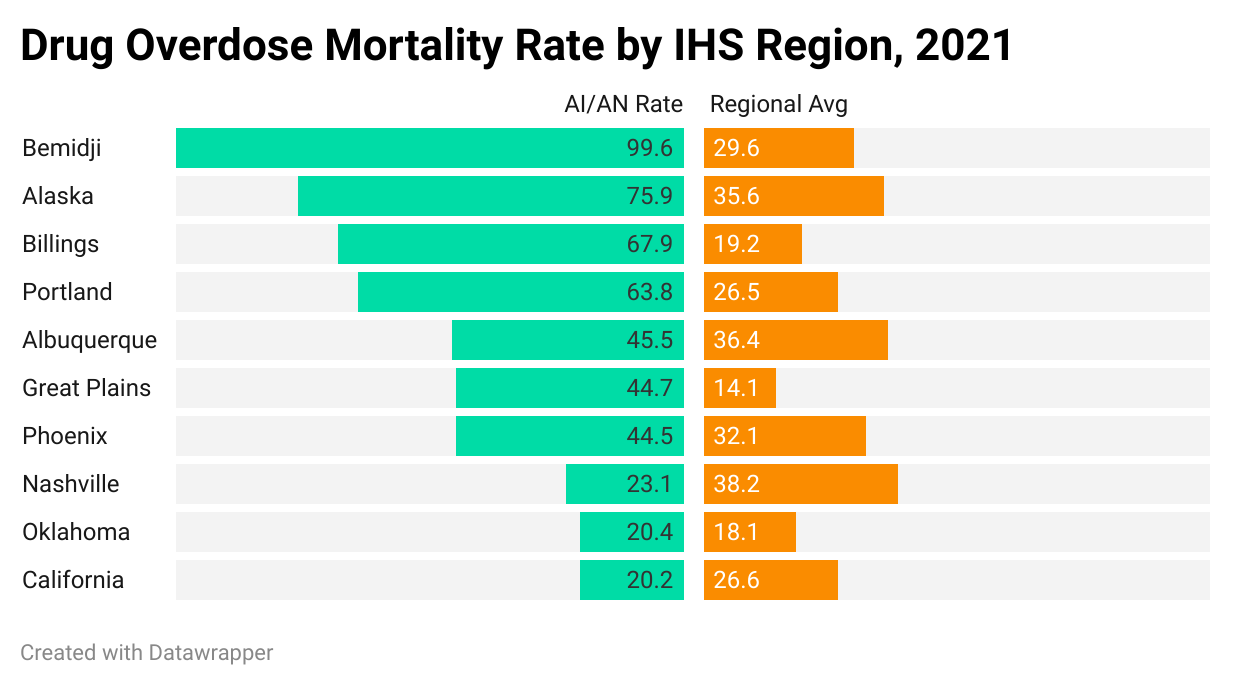 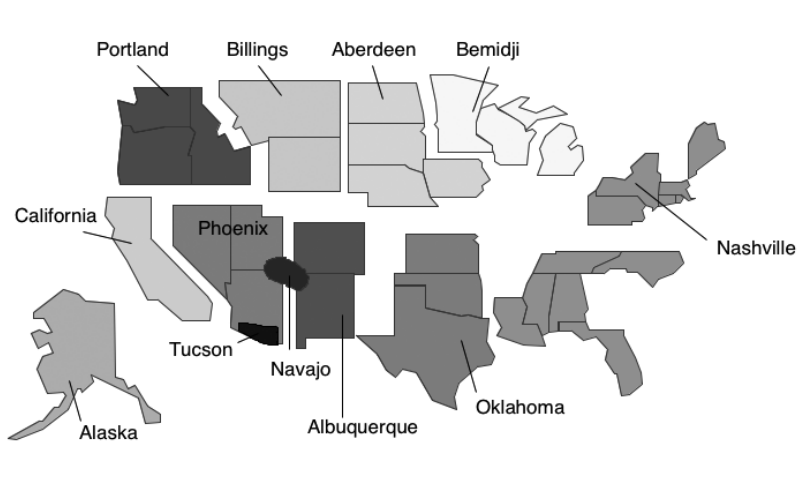 3.5x
3.4x
3.2x
2.4x
2.1x
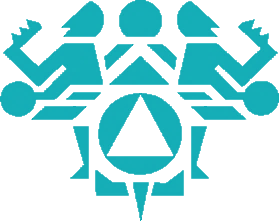 (Age-Adjusted Rate Per 100,000) CDC NCHS Multiple Cause of Death Files 2018-2021 on CDC WONDER Online Database
Northwest Portland Area Indian Health Board
[Speaker Notes: Nashville has half the rate of AI/AN : Regional Rate]
IHS Region Data
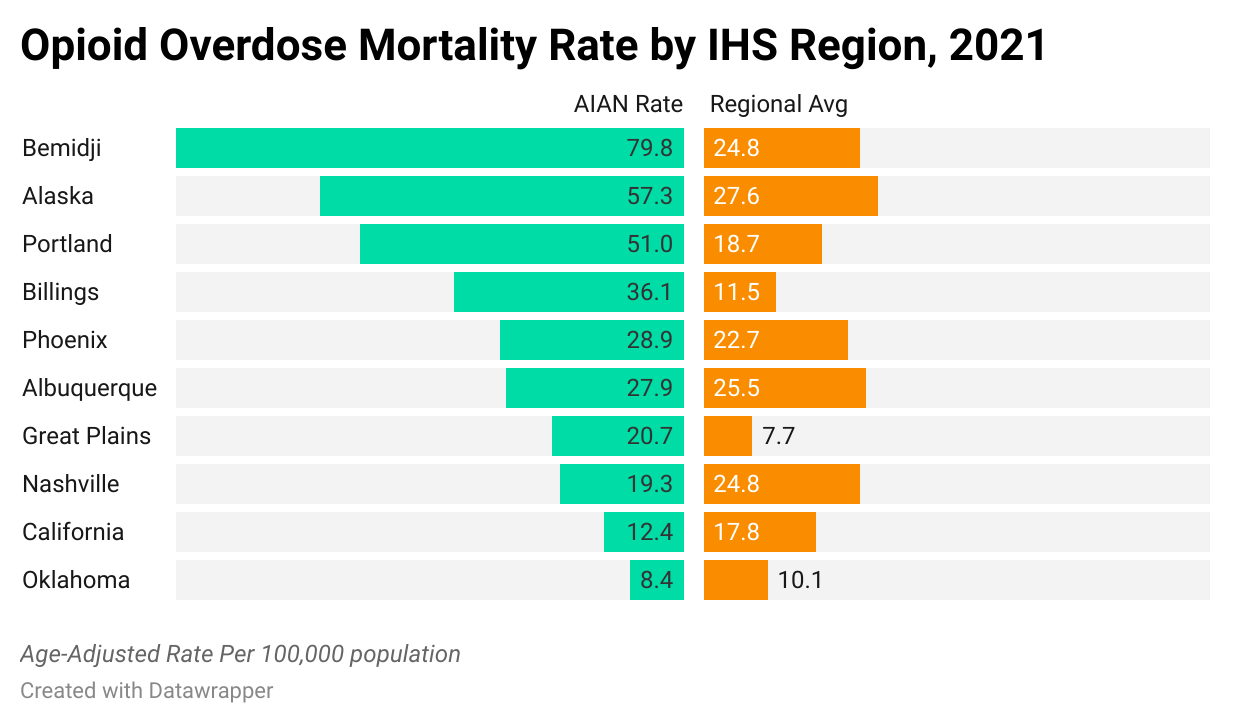 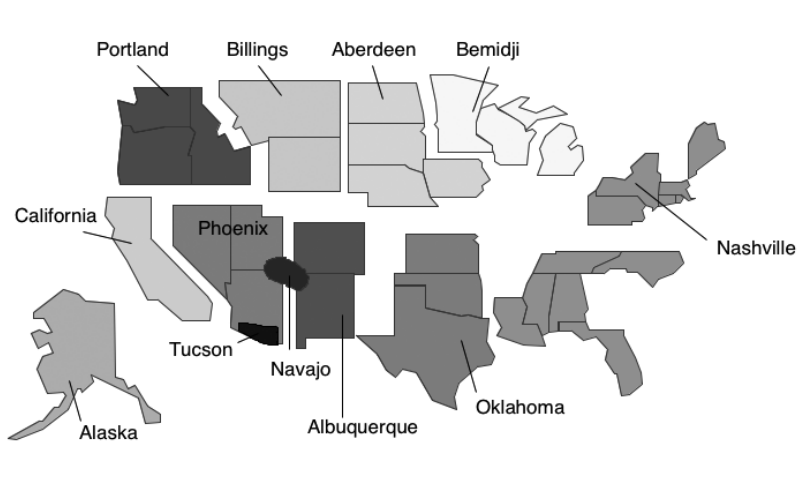 3.1x
3.2x
2.7x
2.7x
2.0x
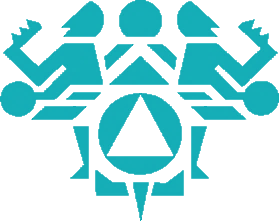 (Age-Adjusted Rate Per 100,000) CDC NCHS Multiple Cause of Death Files 2018-2021 on CDC WONDER Online Database
Northwest Portland Area Indian Health Board
[Speaker Notes: Nashville has half the rate of AI/AN : Regional Rate]
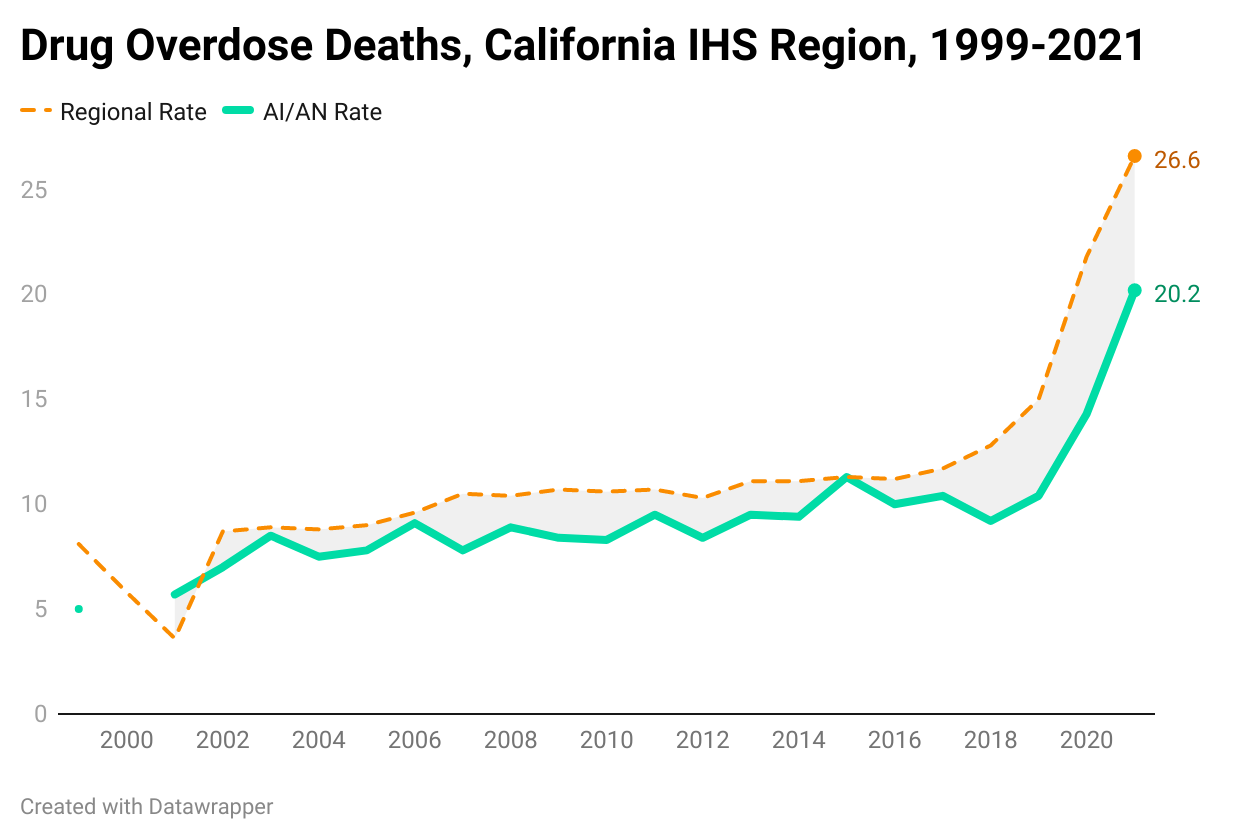 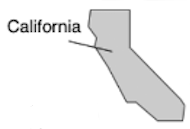 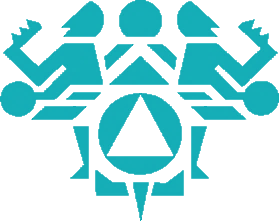 CDC NCHS Multiple Cause of Death Files, 1999-2020 bridged race & 2018-2021 single race on CDC WONDER Online Database
Northwest Portland Area Indian Health Board
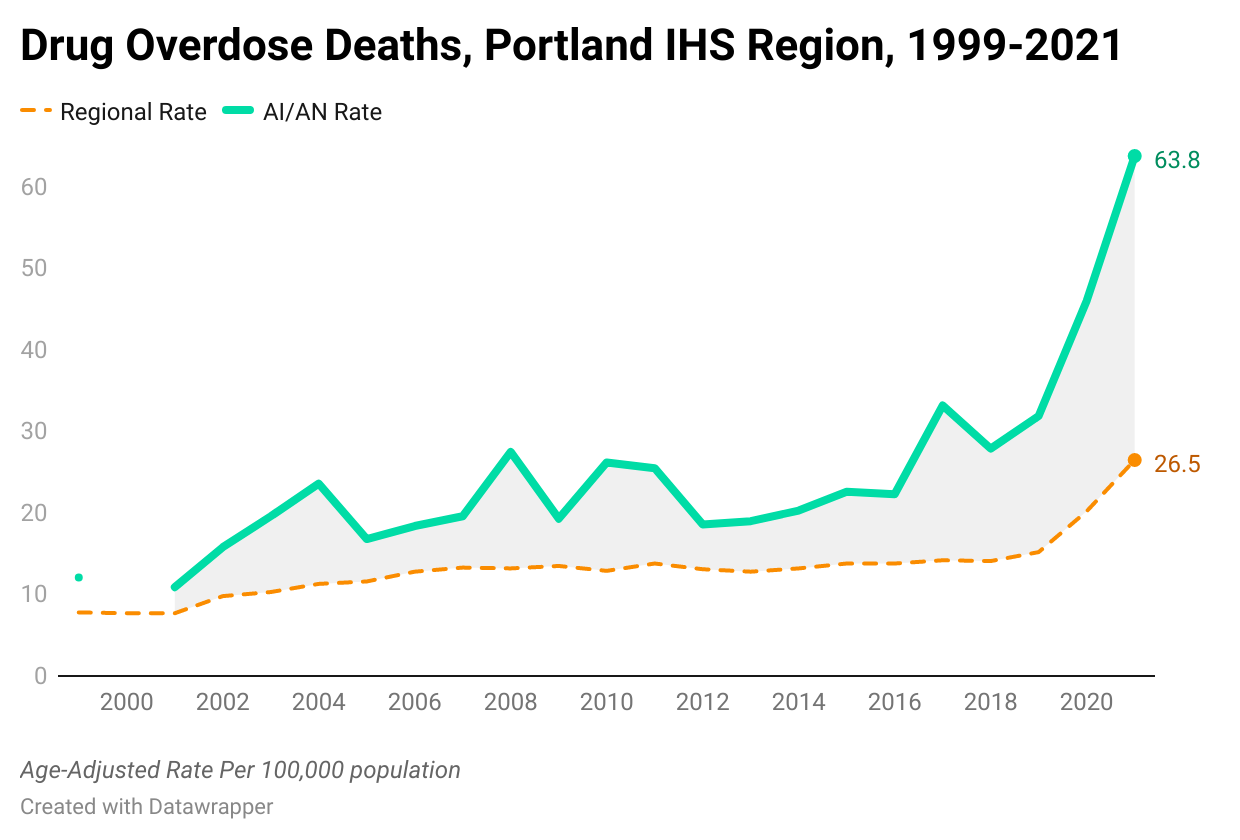 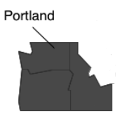 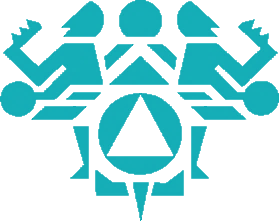 CDC NCHS Multiple Cause of Death Files, 1999-2020 bridged race & 2018-2021 single race on CDC WONDER Online Database
Northwest Portland Area Indian Health Board
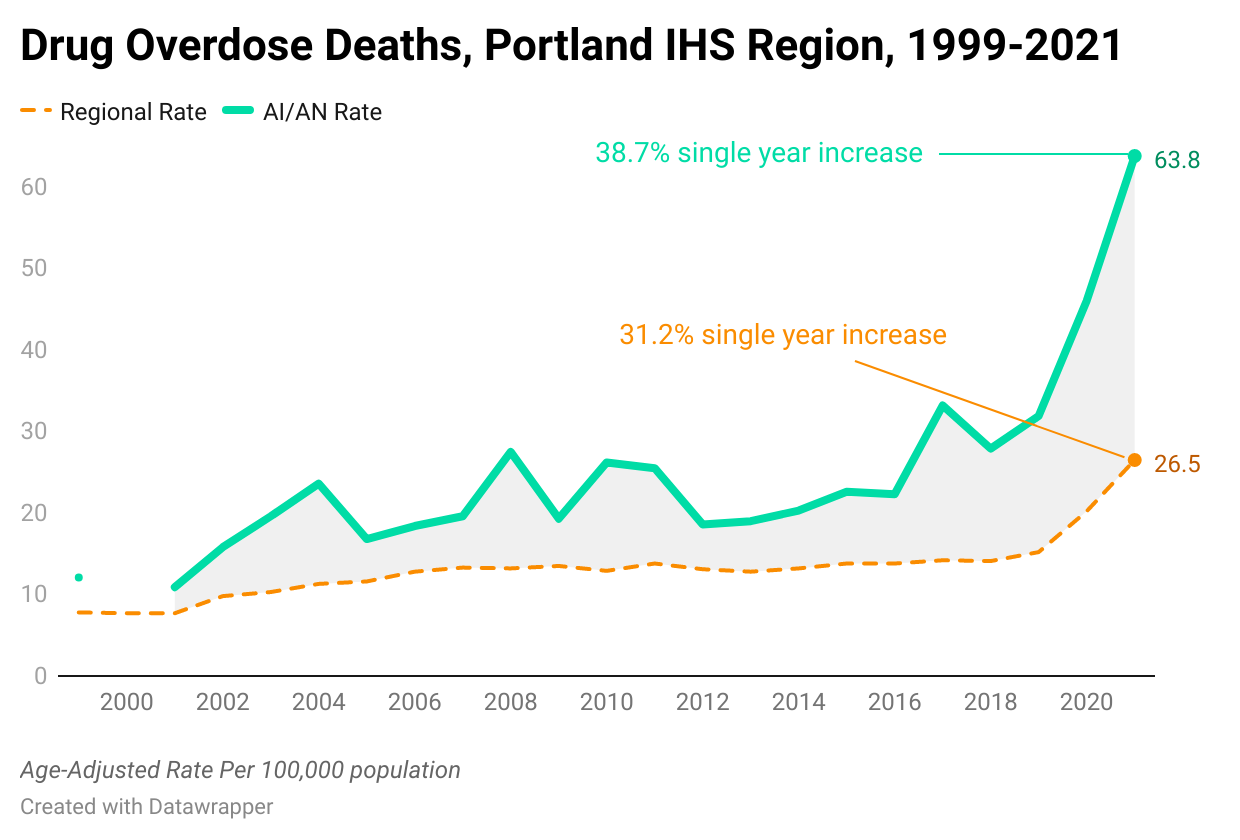 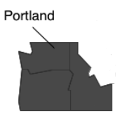 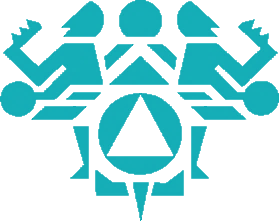 CDC NCHS Multiple Cause of Death Files, 1999-2020 bridged race & 2018-2021 single race on CDC WONDER Online Database
Northwest Portland Area Indian Health Board
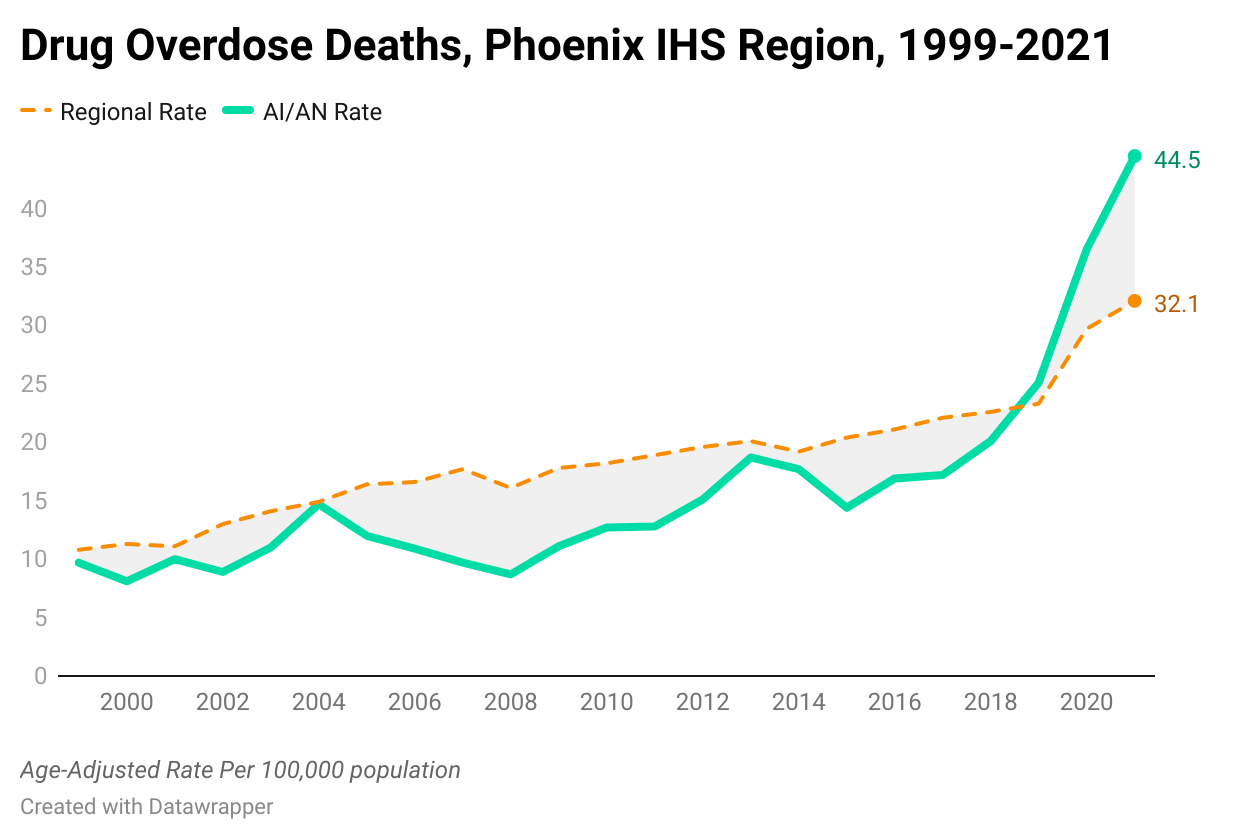 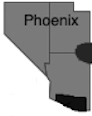 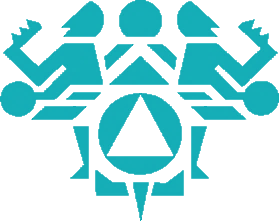 CDC NCHS Multiple Cause of Death Files, 1999-2020 bridged race & 2018-2021 single race on CDC WONDER Online Database
Northwest Portland Area Indian Health Board
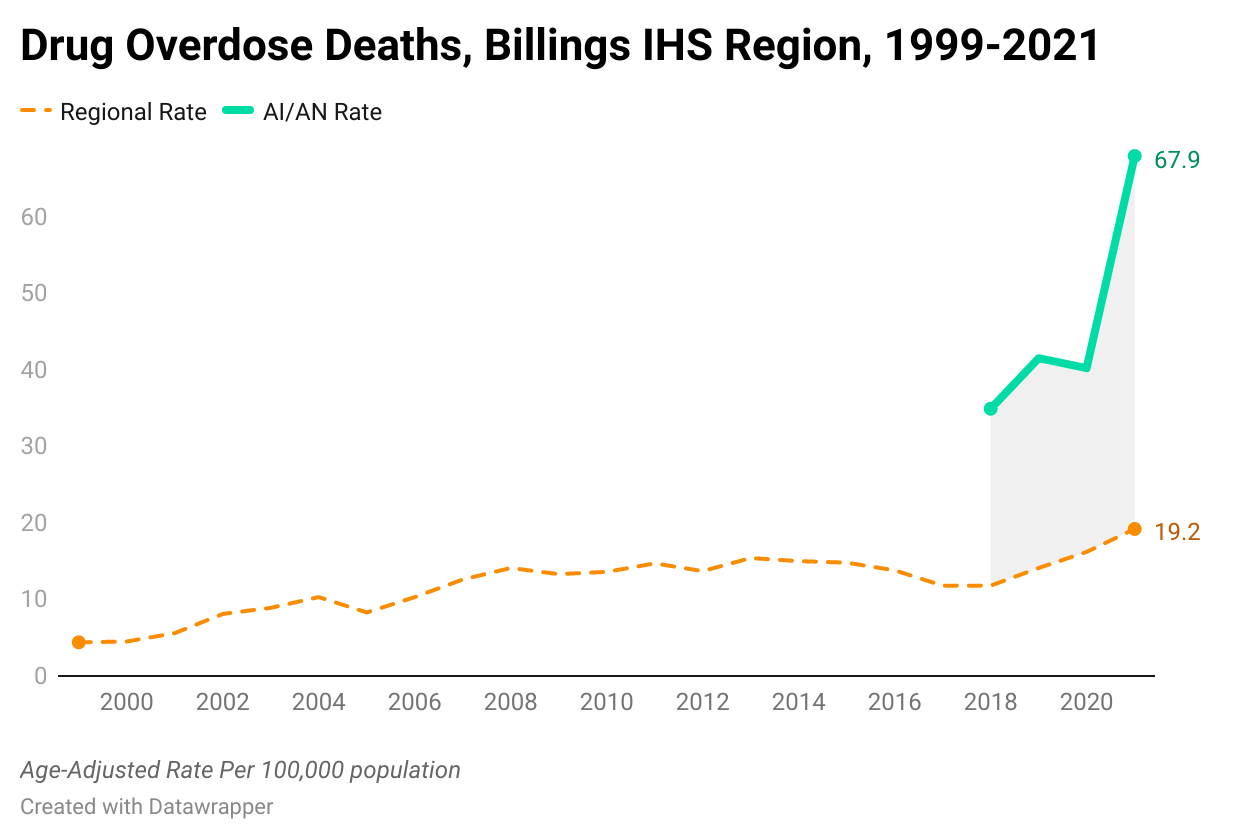 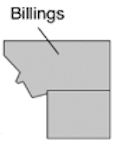 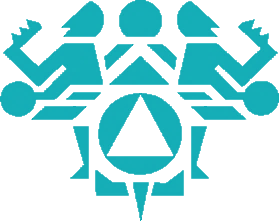 CDC NCHS Multiple Cause of Death Files, 1999-2020 bridged race & 2018-2021 single race on CDC WONDER Online Database
Northwest Portland Area Indian Health Board
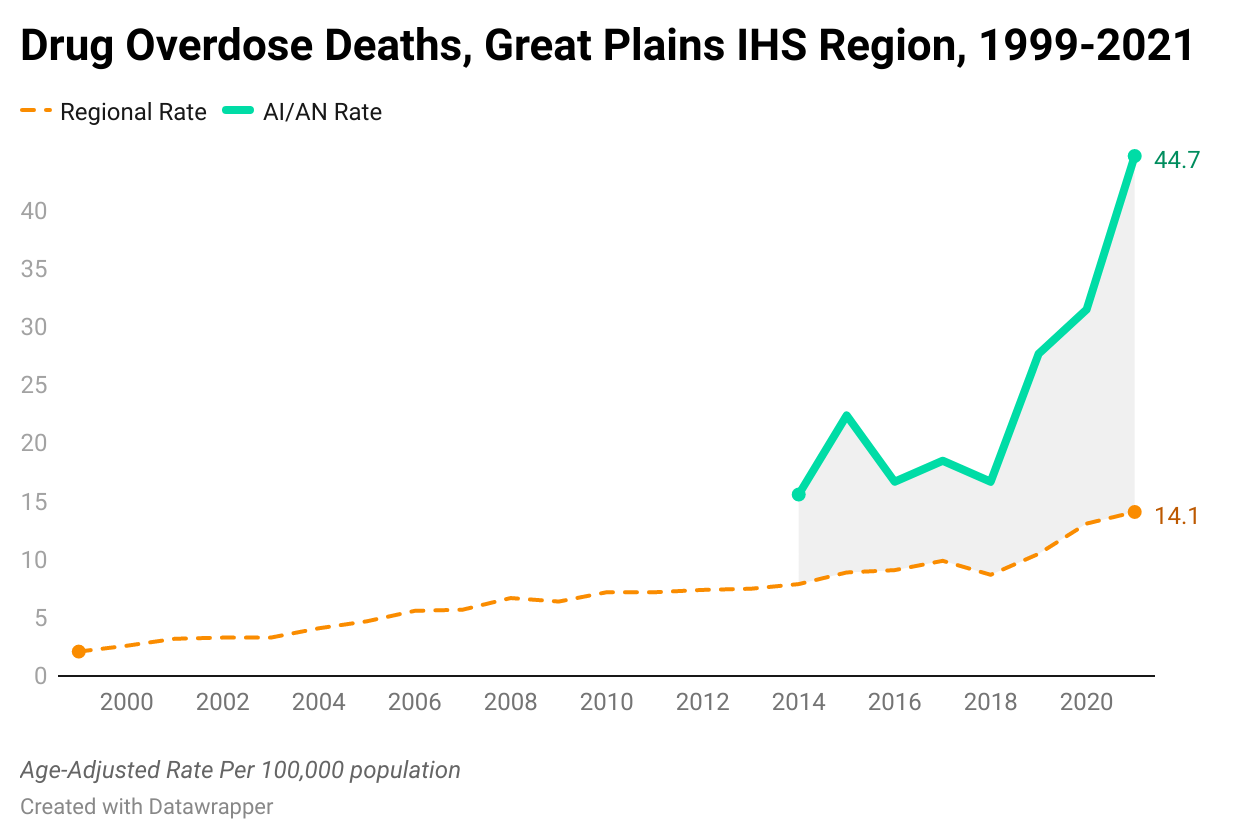 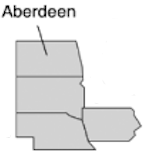 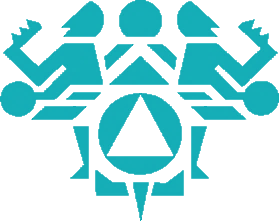 CDC NCHS Multiple Cause of Death Files, 1999-2020 bridged race & 2018-2021 single race on CDC WONDER Online Database
Northwest Portland Area Indian Health Board
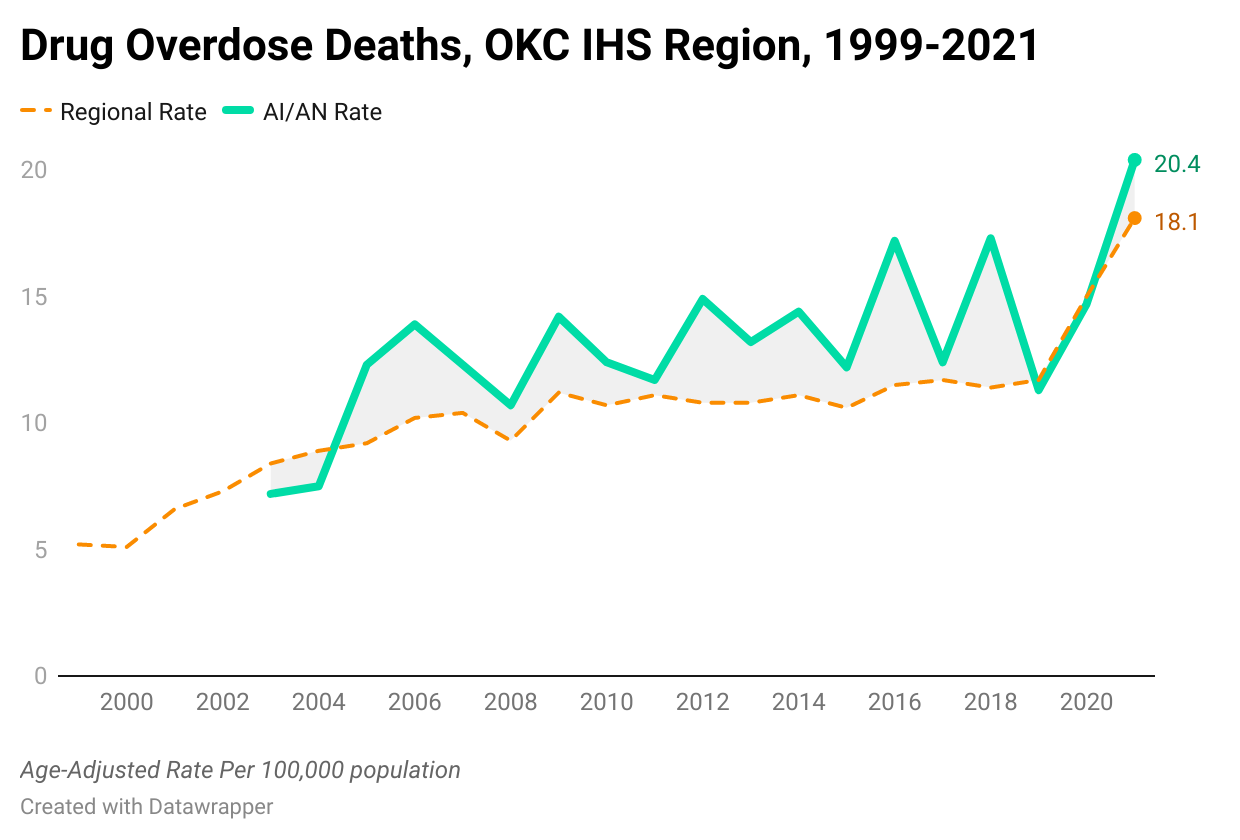 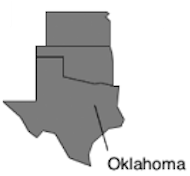 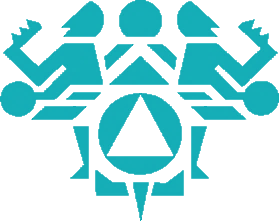 CDC NCHS Multiple Cause of Death Files, 1999-2020 bridged race & 2018-2021 single race on CDC WONDER Online Database
Northwest Portland Area Indian Health Board
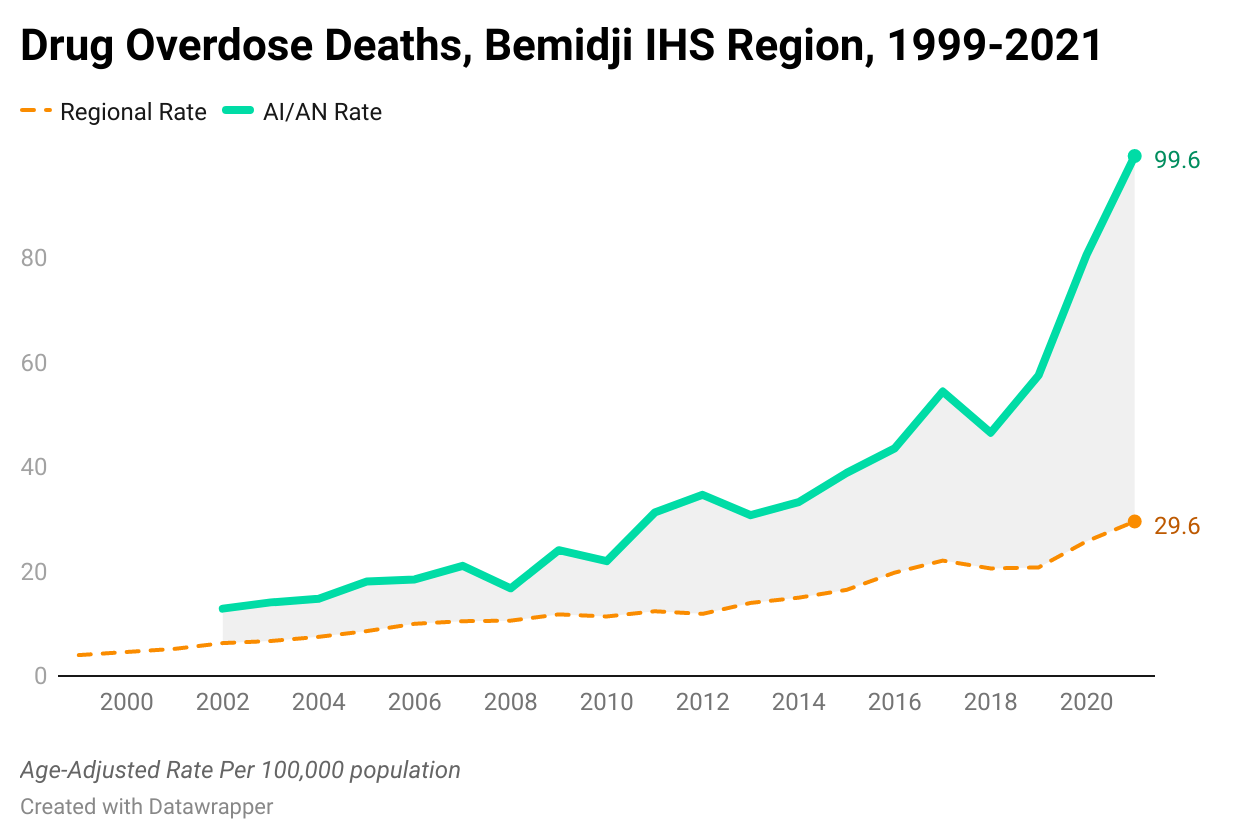 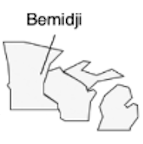 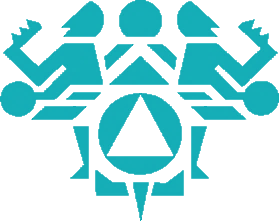 CDC NCHS Multiple Cause of Death Files, 1999-2020 bridged race & 2018-2021 single race on CDC WONDER Online Database
Northwest Portland Area Indian Health Board
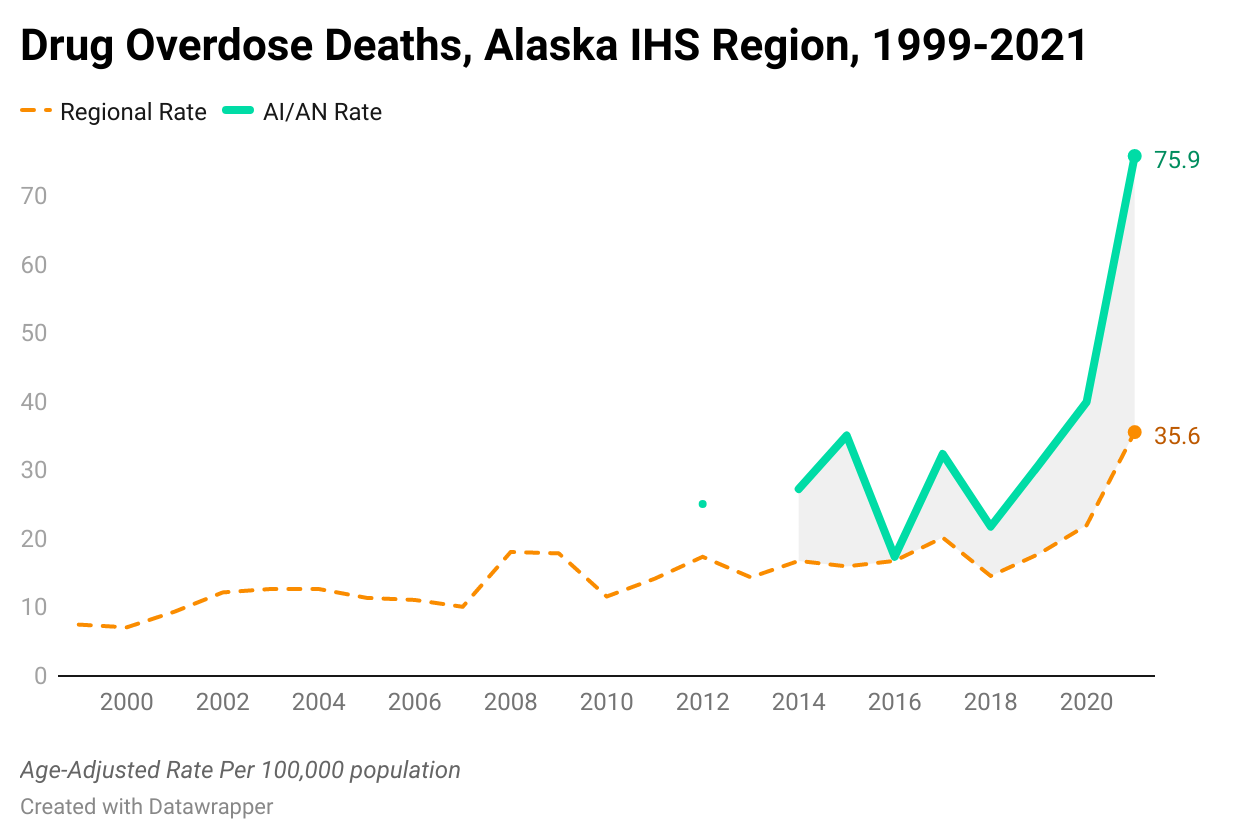 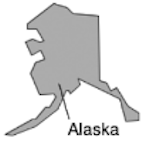 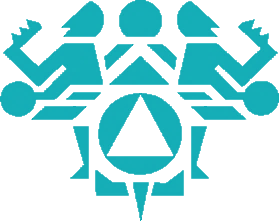 CDC NCHS Multiple Cause of Death Files, 1999-2020 bridged race & 2018-2021 single race on CDC WONDER Online Database
Northwest Portland Area Indian Health Board
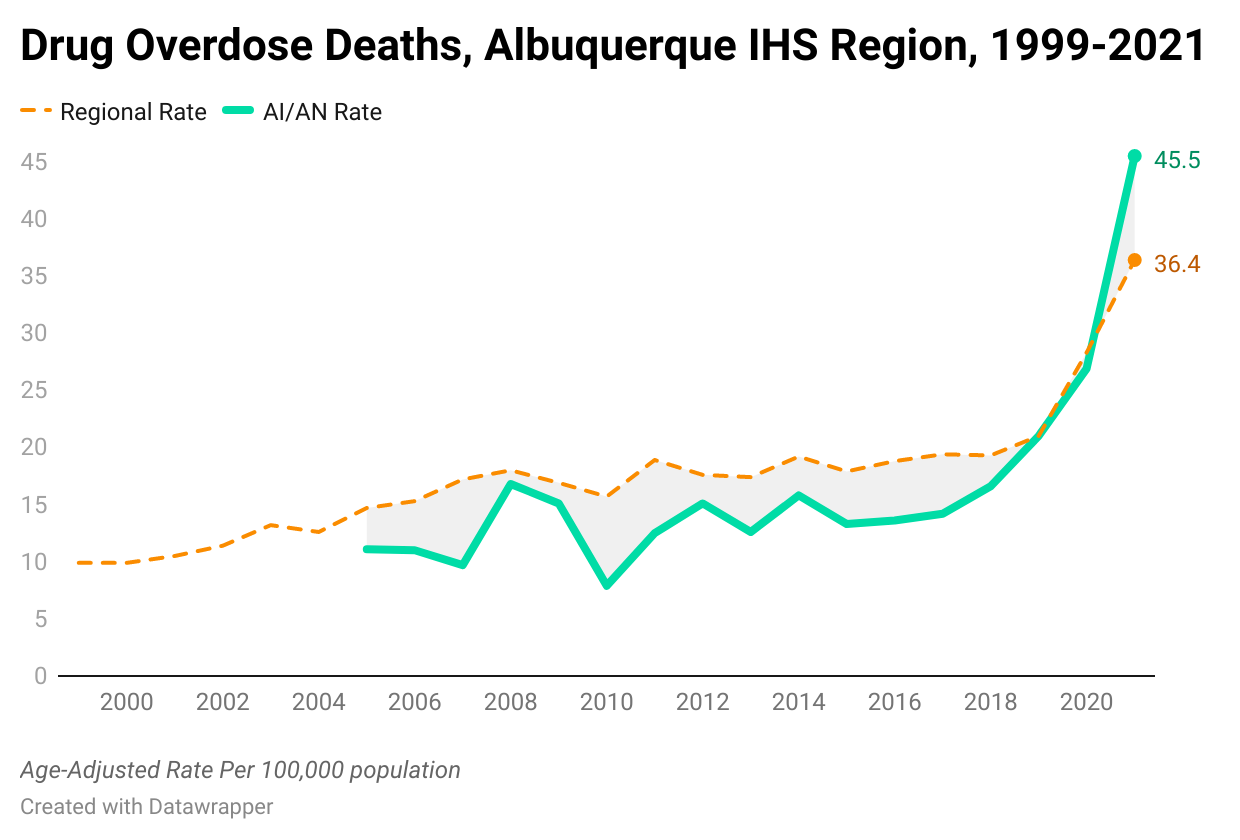 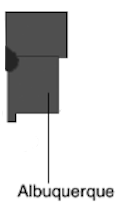 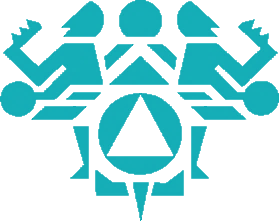 CDC NCHS Multiple Cause of Death Files, 1999-2020 bridged race & 2018-2021 single race on CDC WONDER Online Database
Northwest Portland Area Indian Health Board
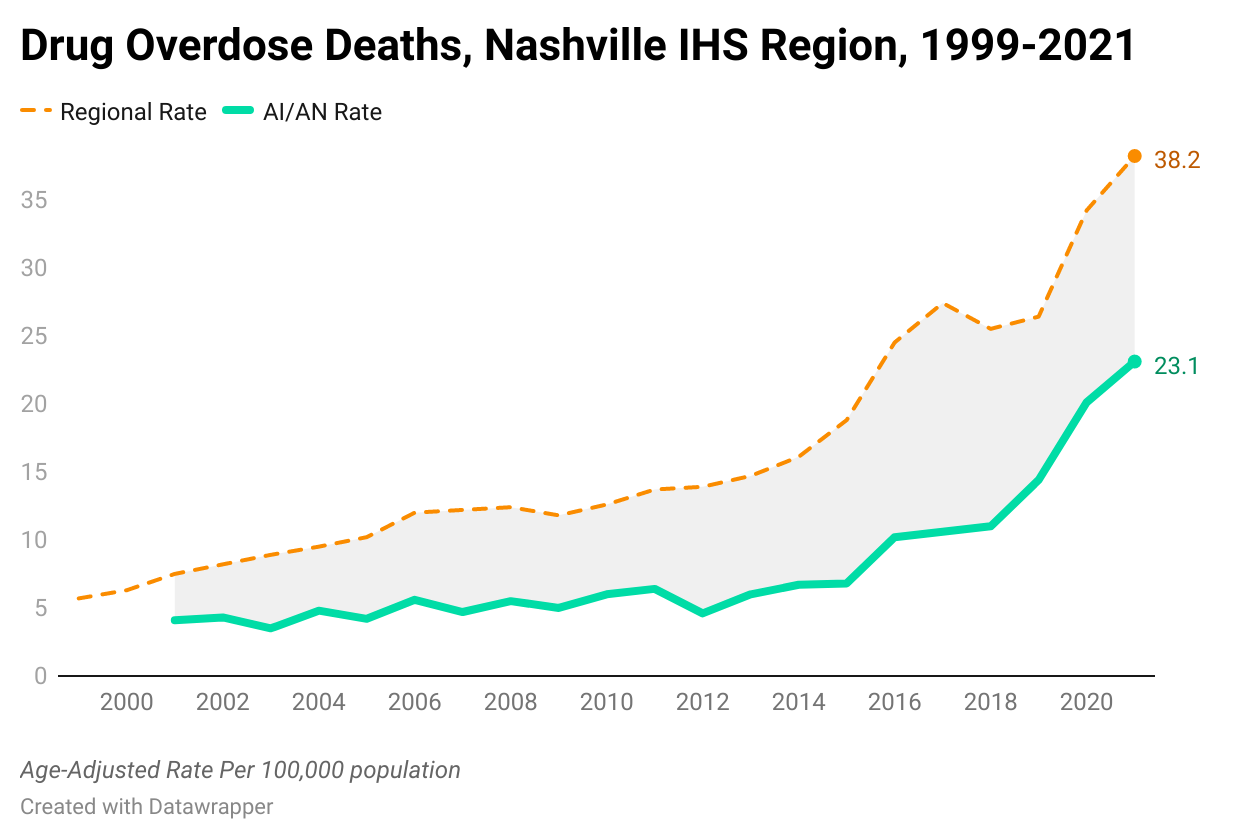 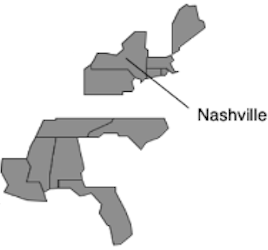 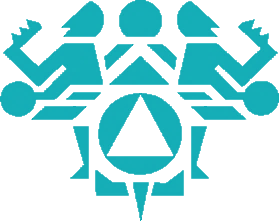 CDC NCHS Multiple Cause of Death Files, 1999-2020 bridged race & 2018-2021 single race on CDC WONDER Online Database
Northwest Portland Area Indian Health Board
Racial Misclassification
An incorrect recording of a person’s race in a data or surveillance system
Misclassified AI/AN’s are not properly accounted for in health statistics, public health surveillance, and other key areas of population metrics 
Incomplete health data for decision making 
NPAIHB routinely performs data linkages in order to obtain “race-corrected” data in key databases (e.g., vital statistics, death certificate, birth data, STD data, etc.)
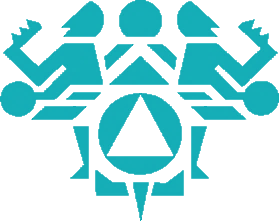 Northwest Portland Area Indian Health Board
Thank You!

Questions?
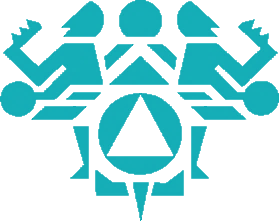 Northwest Portland Area Indian Health Board